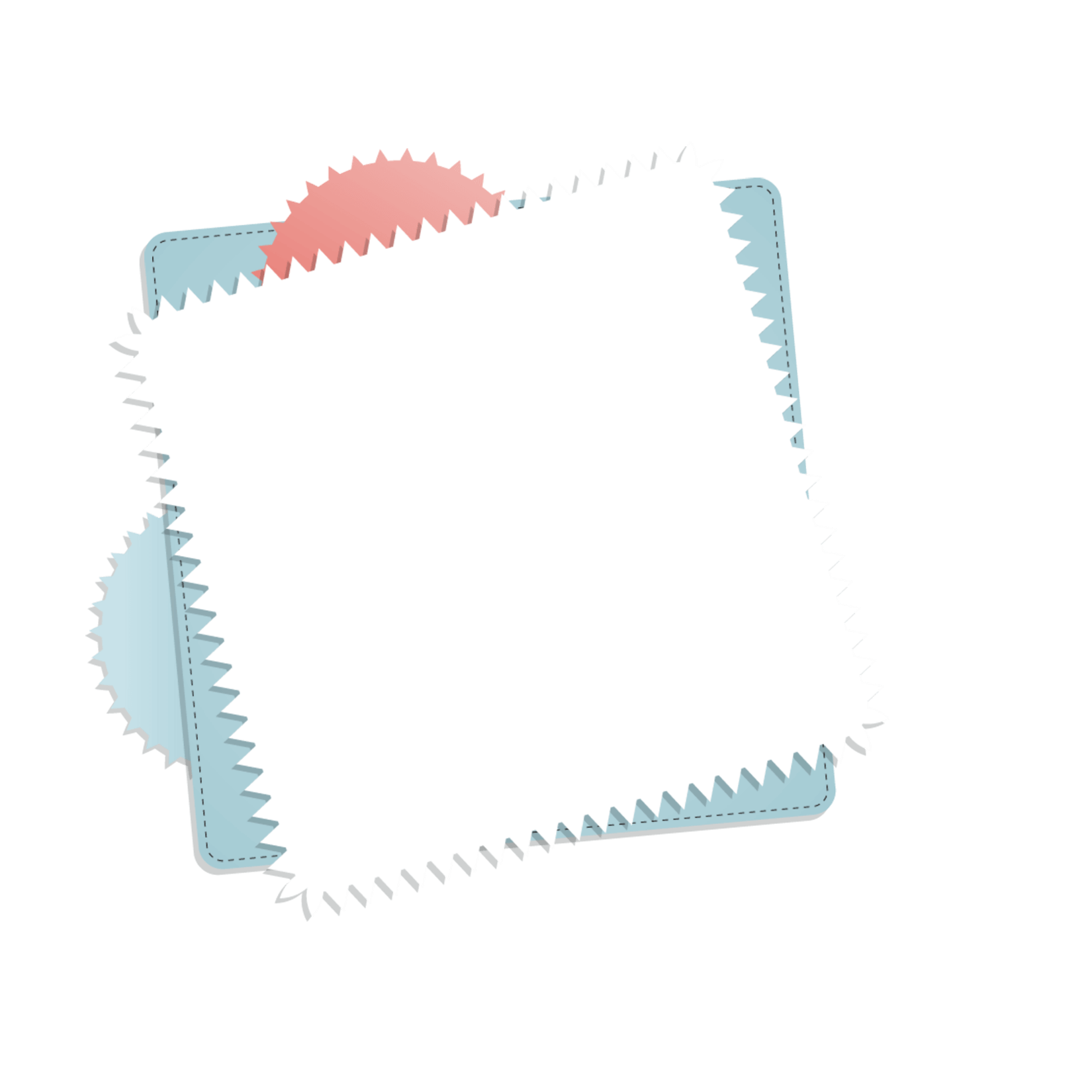 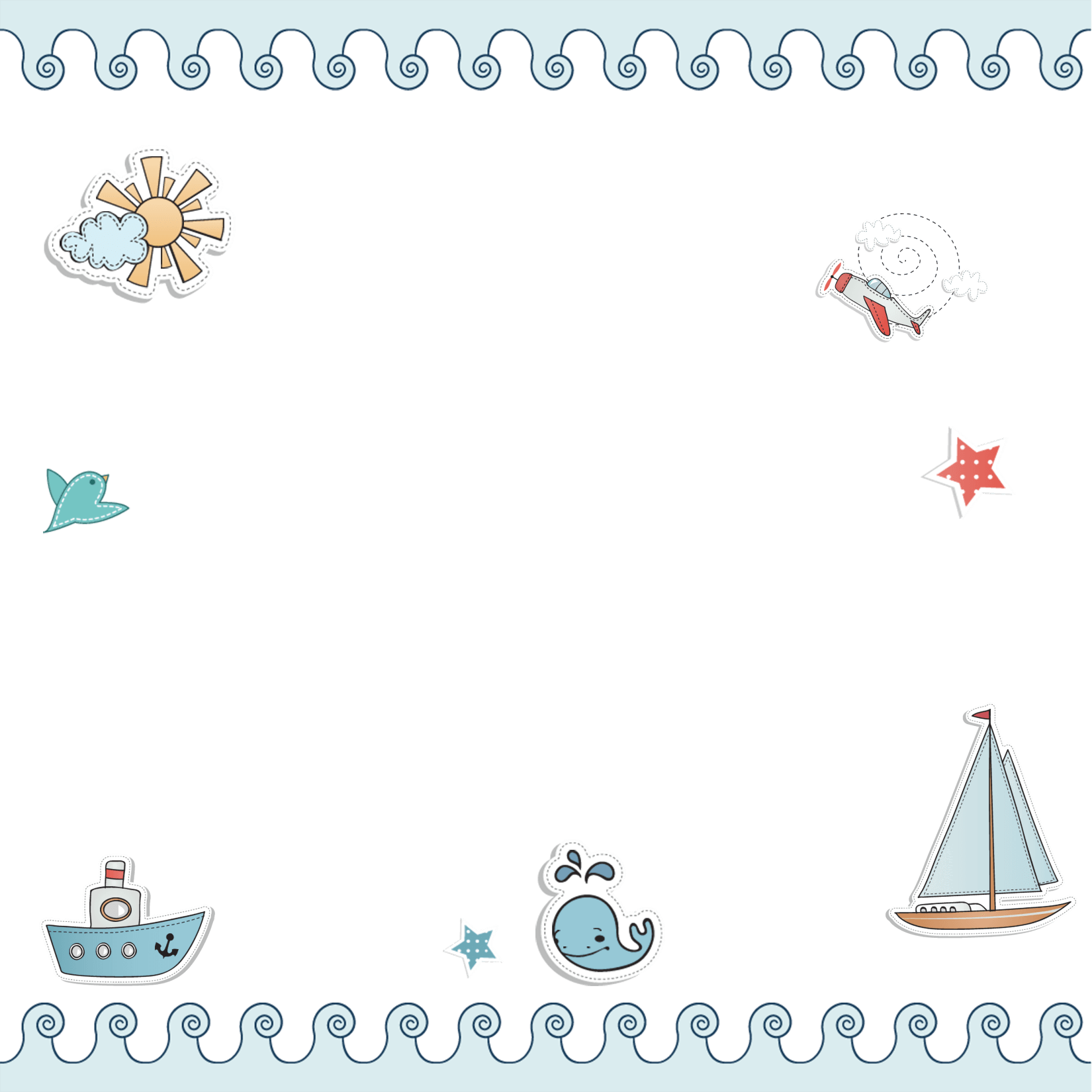 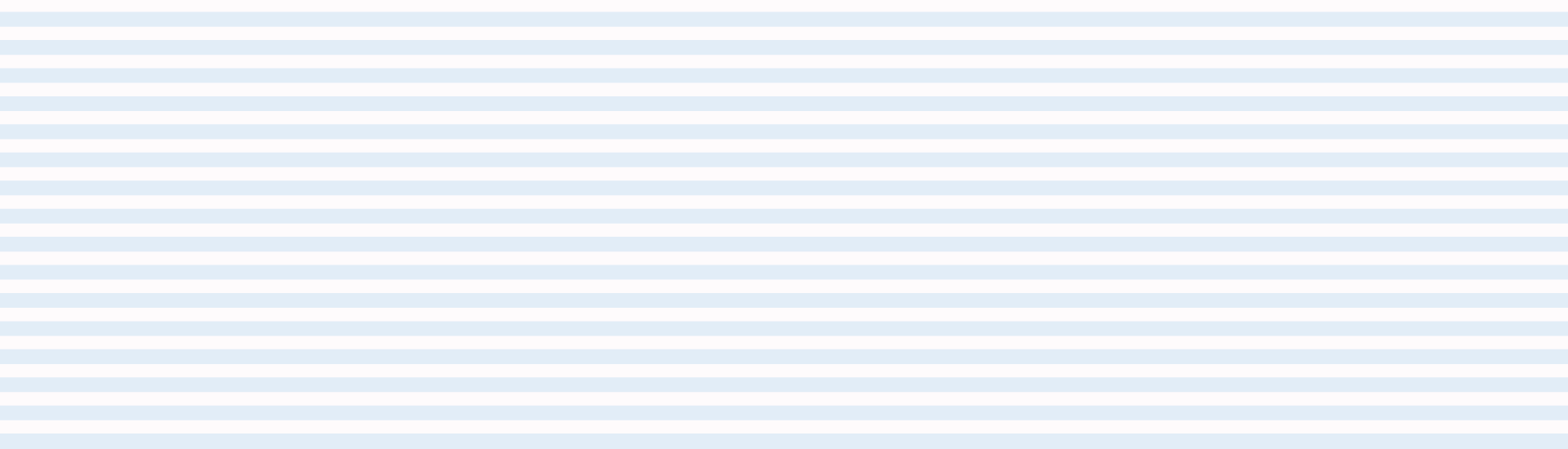 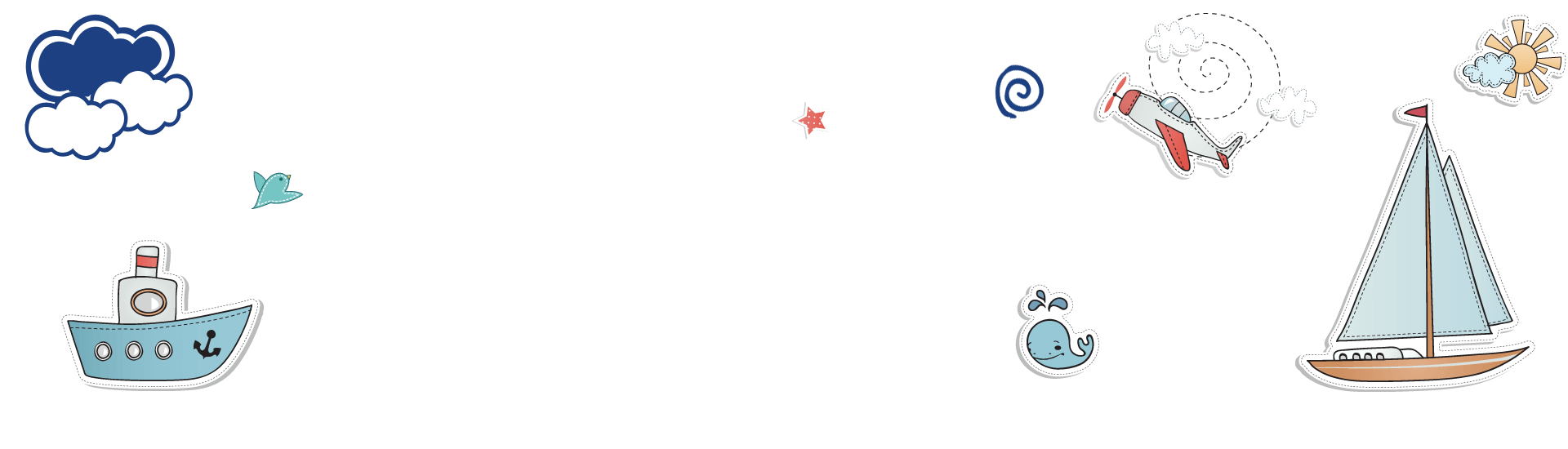 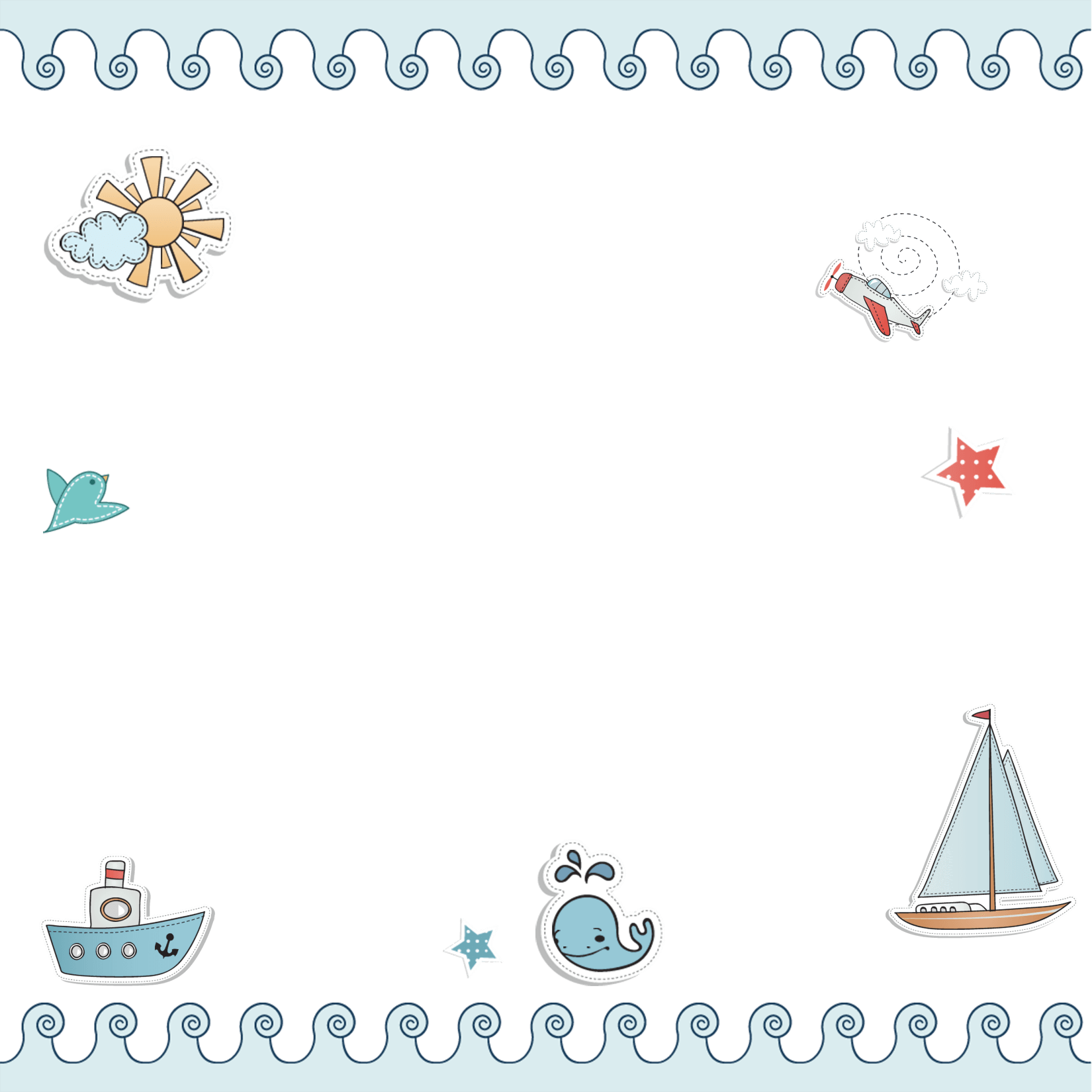 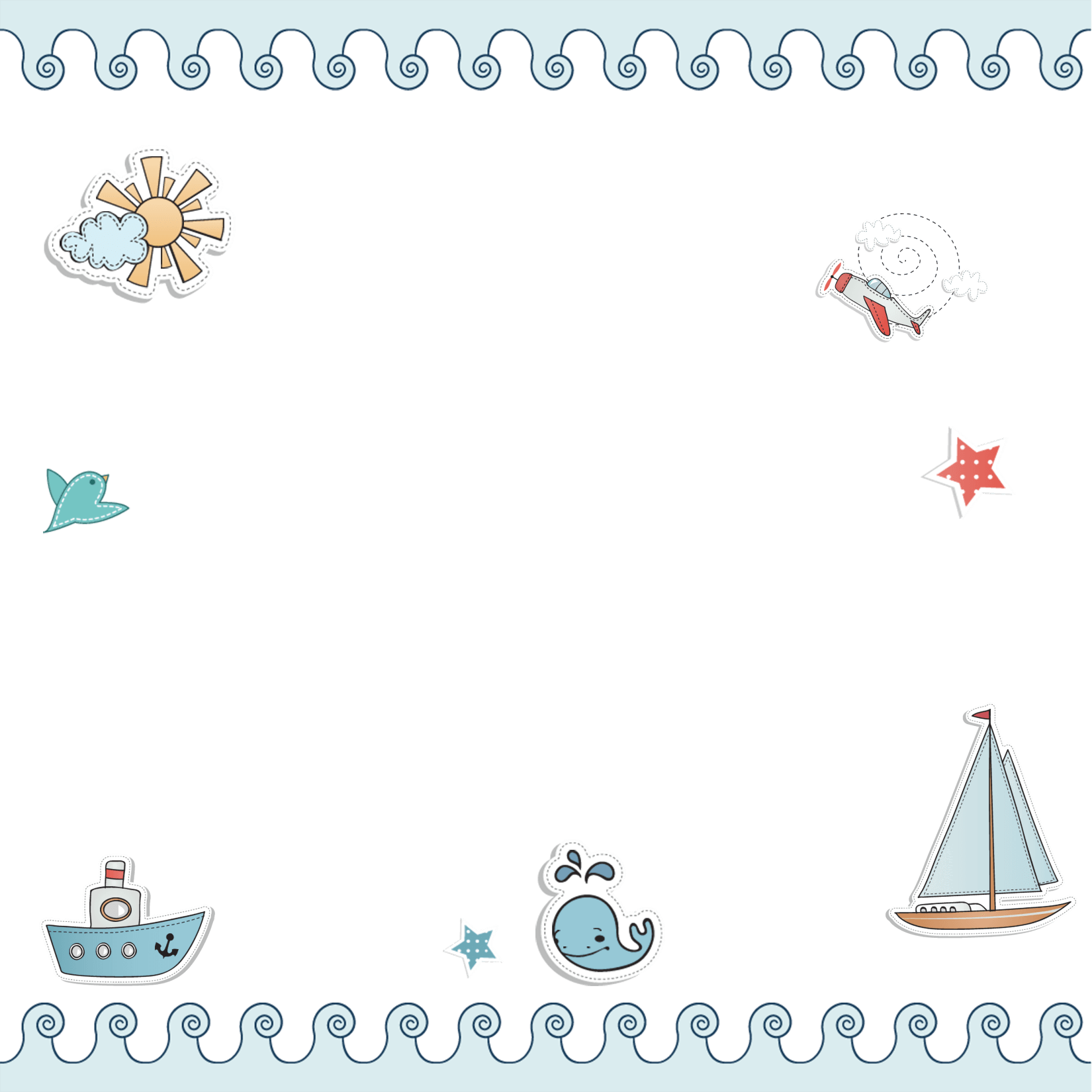 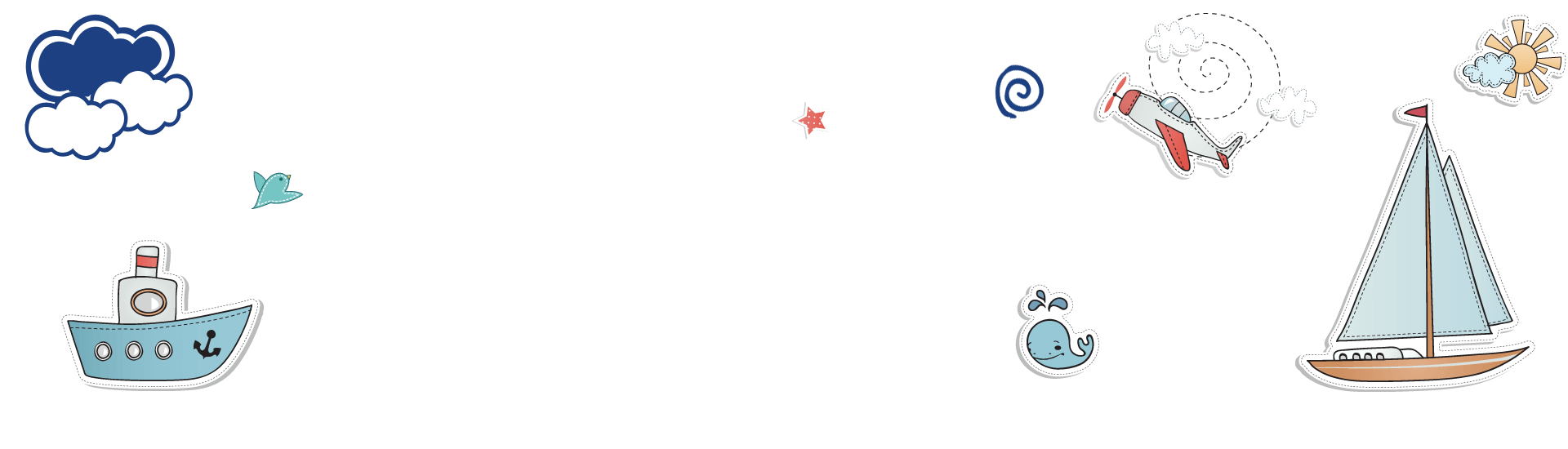 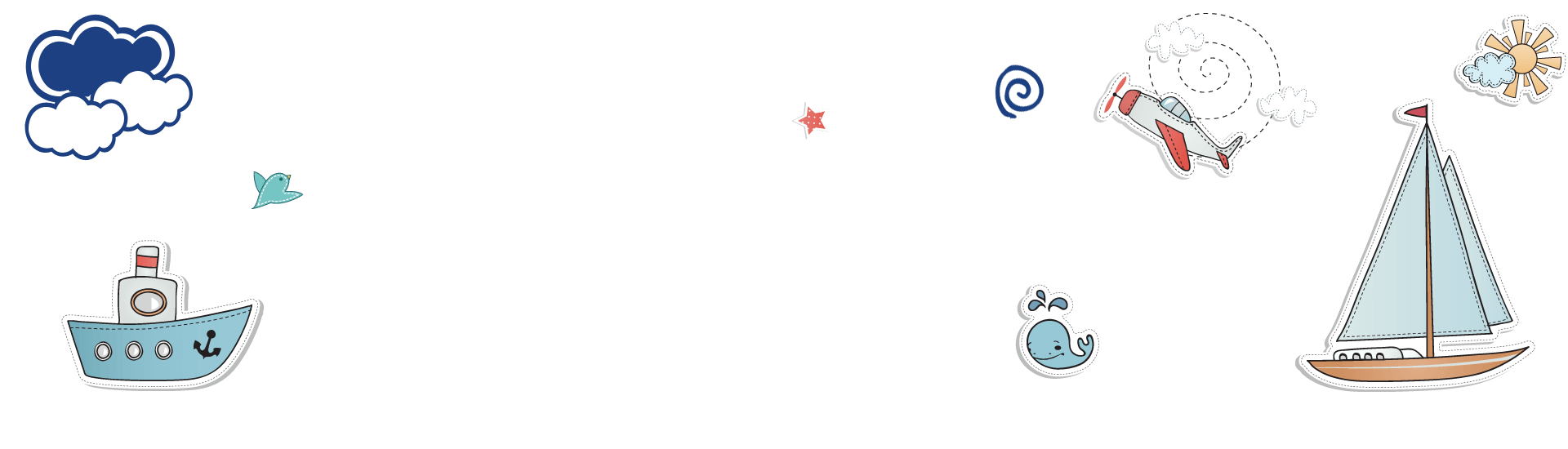 CHÀO MỪNG CÁC EM ĐẾN VỚI TIẾT HỌC!
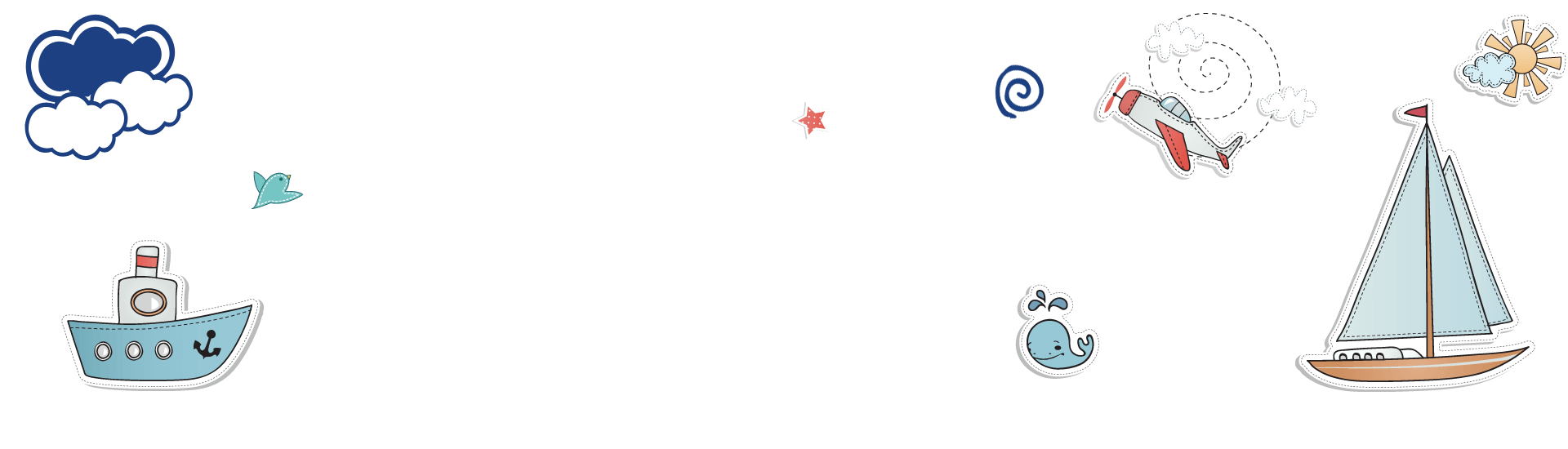 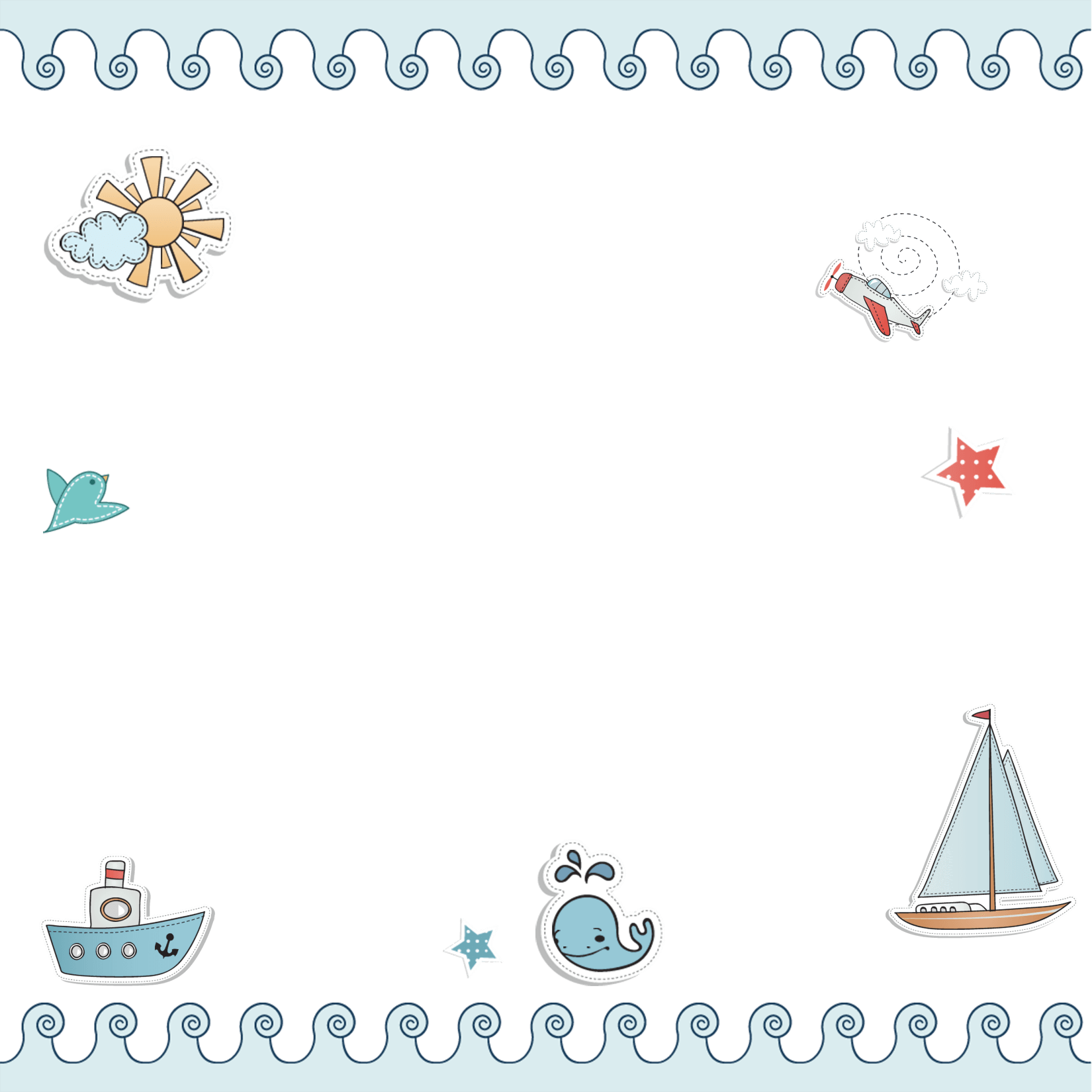 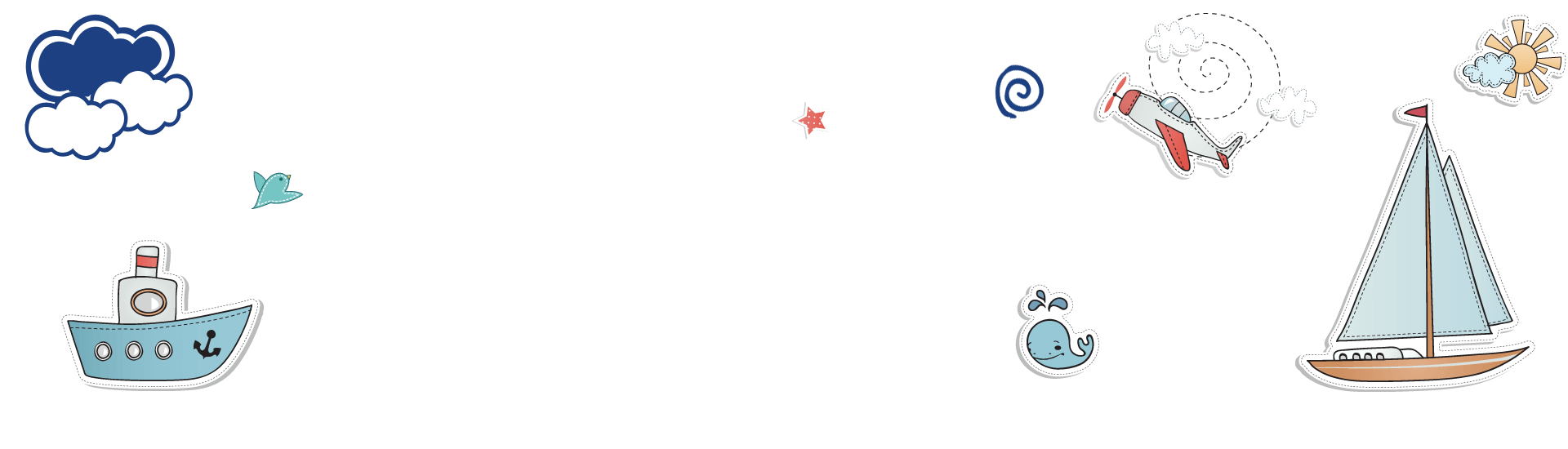 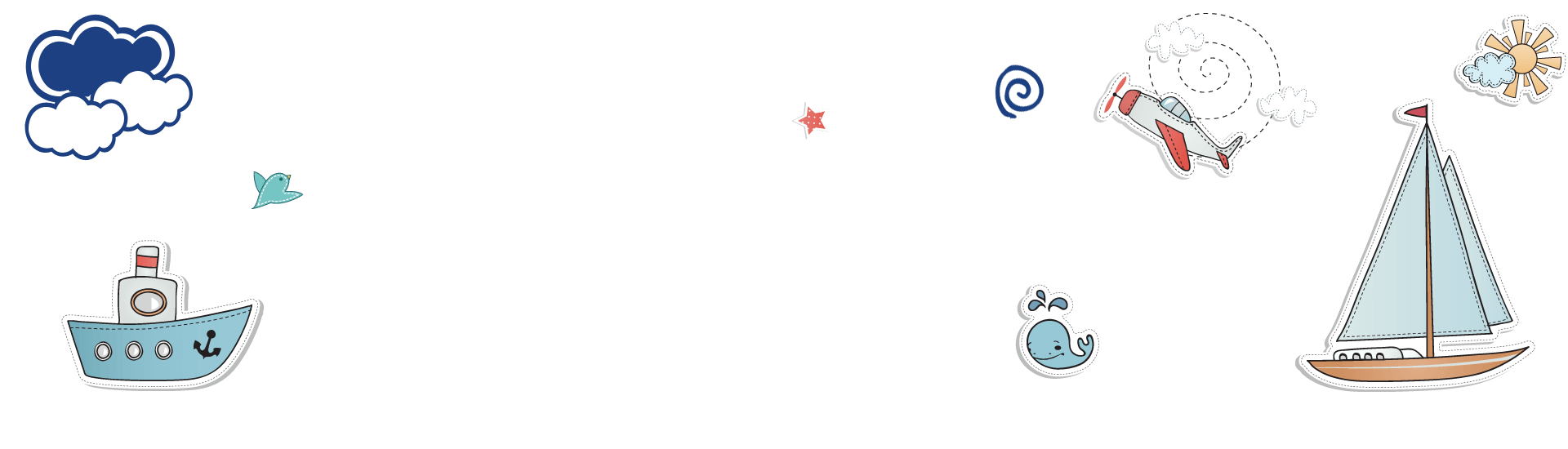 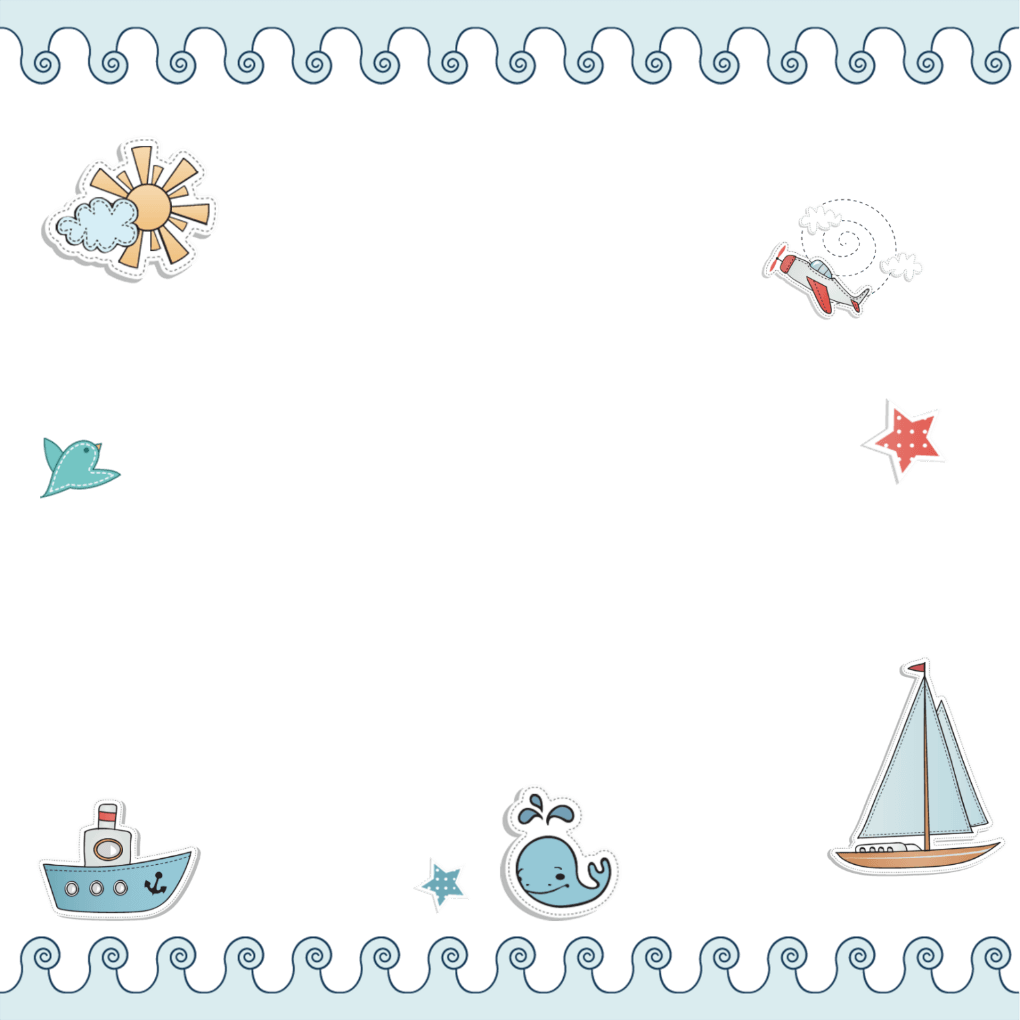 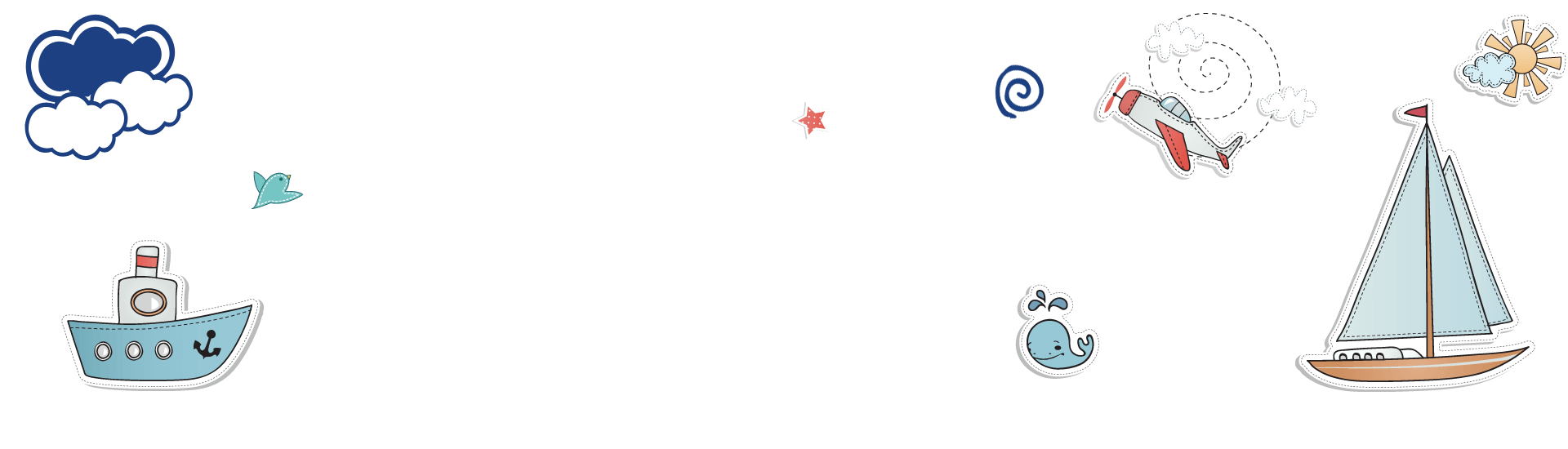 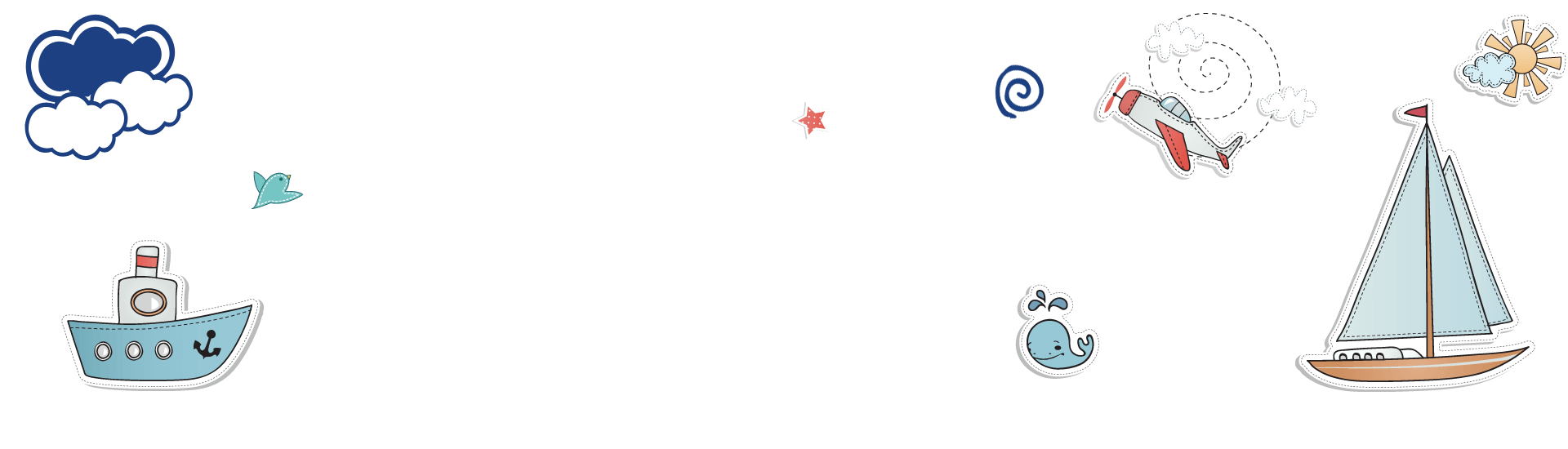 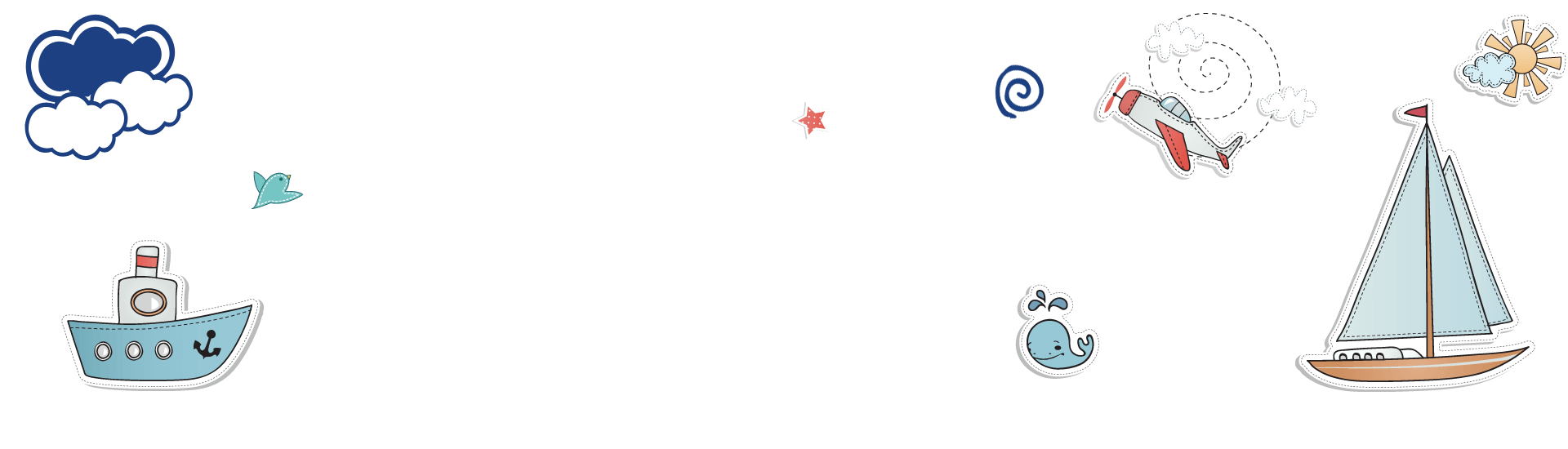 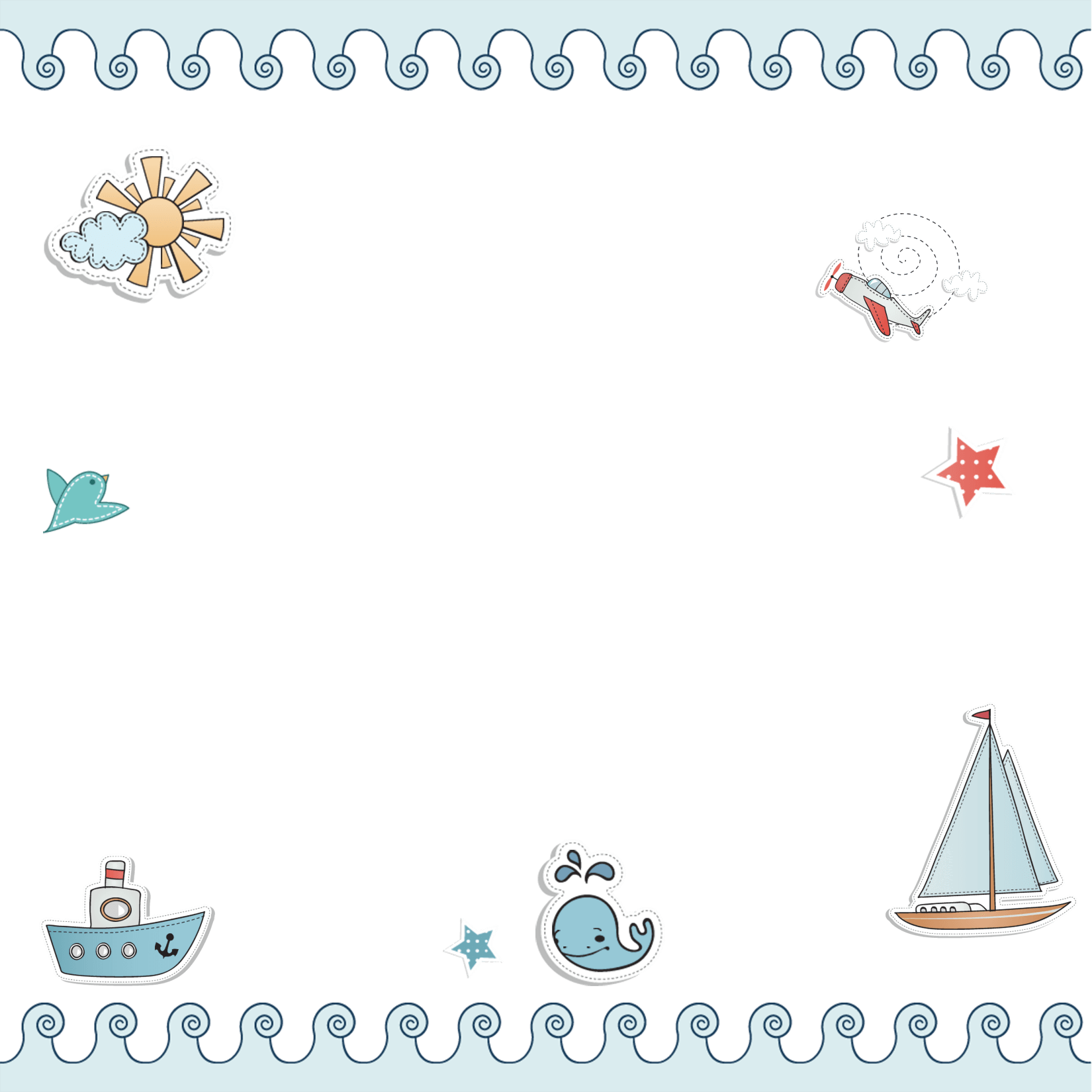 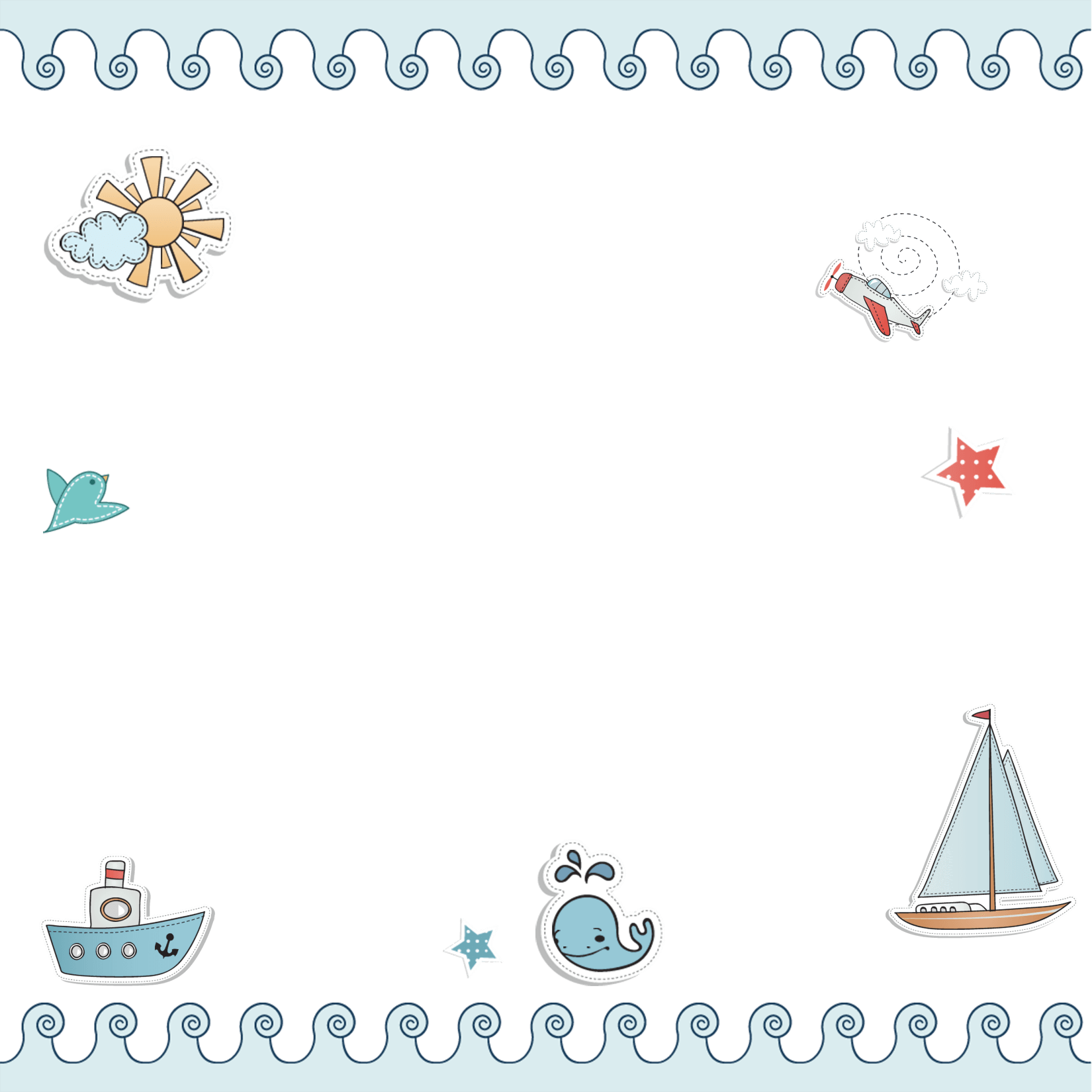 TIẾT 89 - BÀI 6
 Xác suất của biến cố ngẫu nhiên trong một số trò chơi đơn giản
(tiết 2)
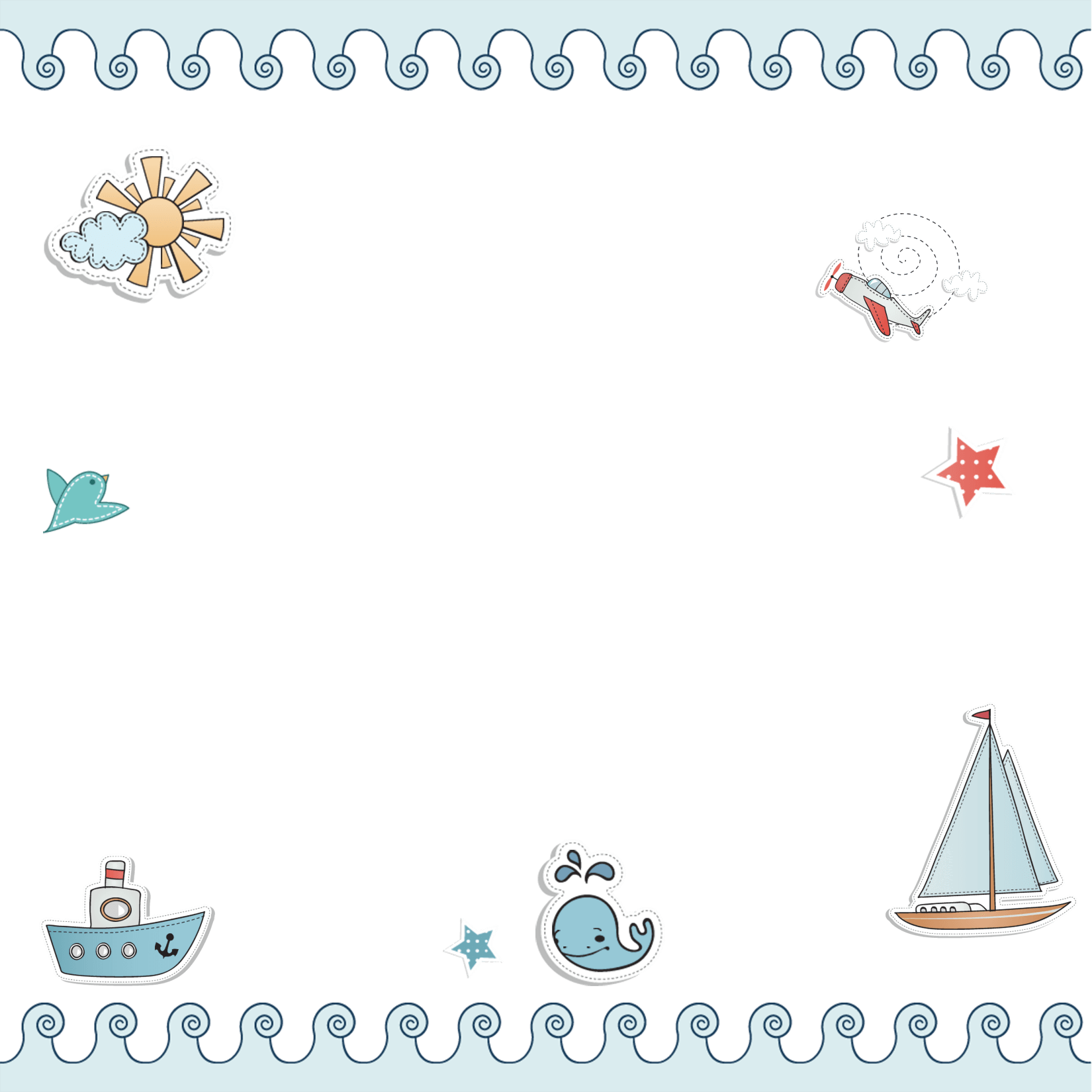 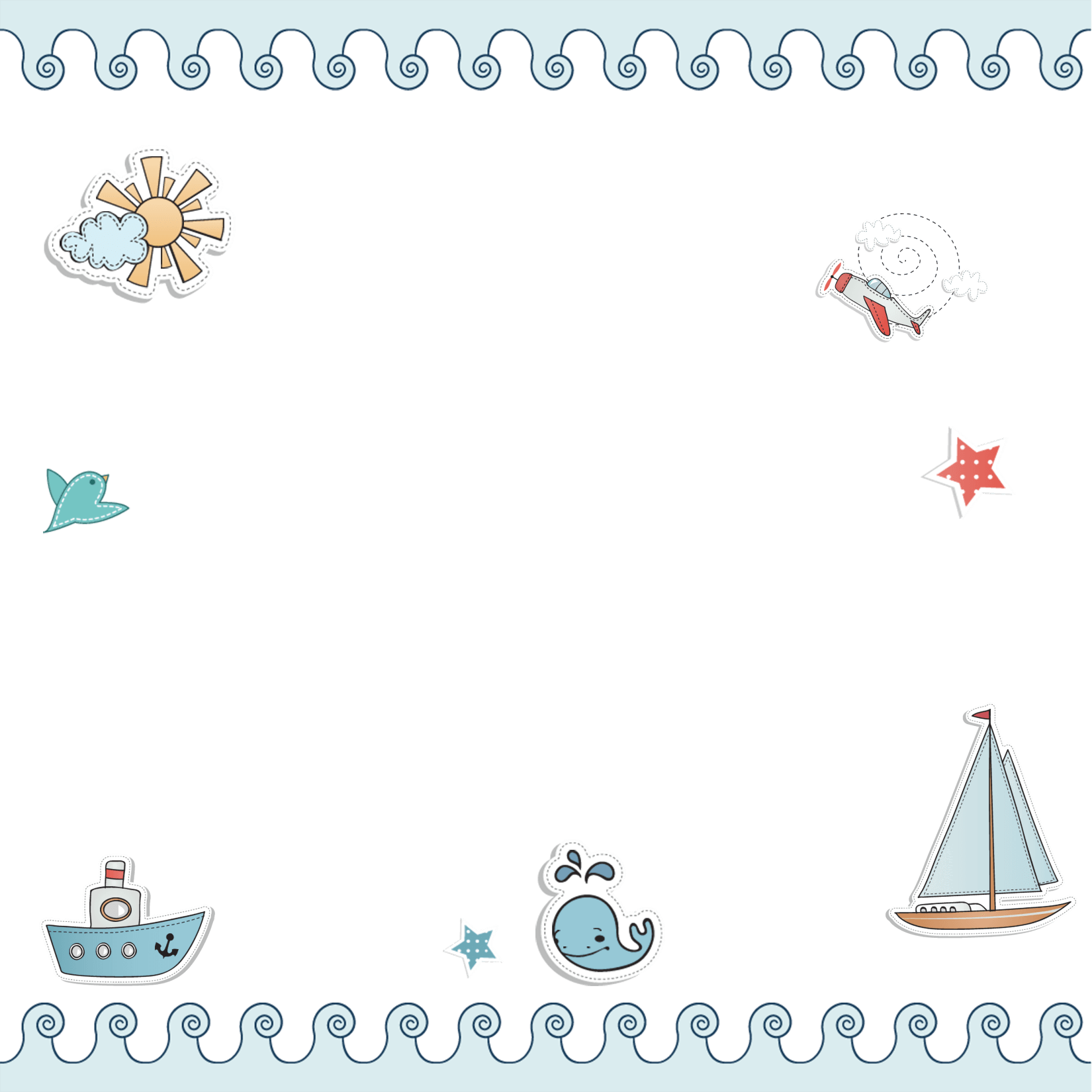 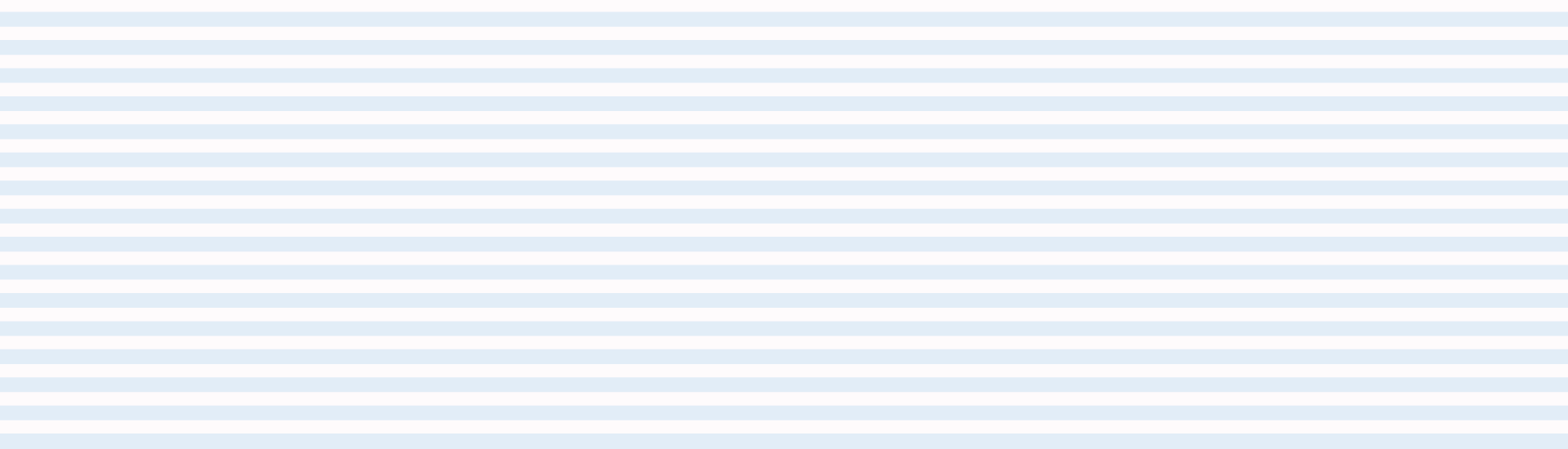 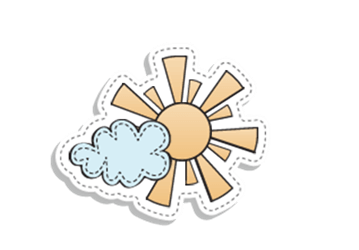 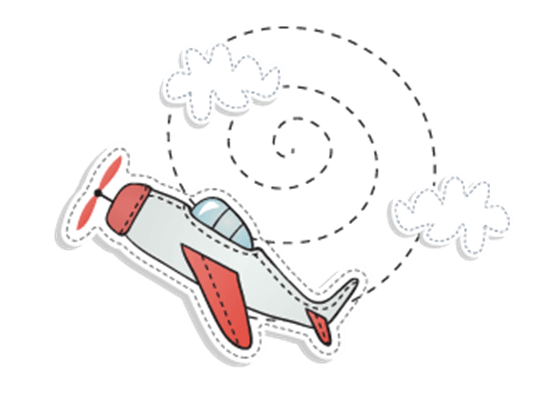 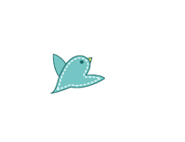 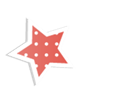 II. XÁC SUẤT CỦA BIẾN CỐ TRONG 
TRÒ CHƠI RÚT THẺ TỪ TRONG HỘP
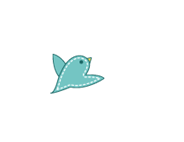 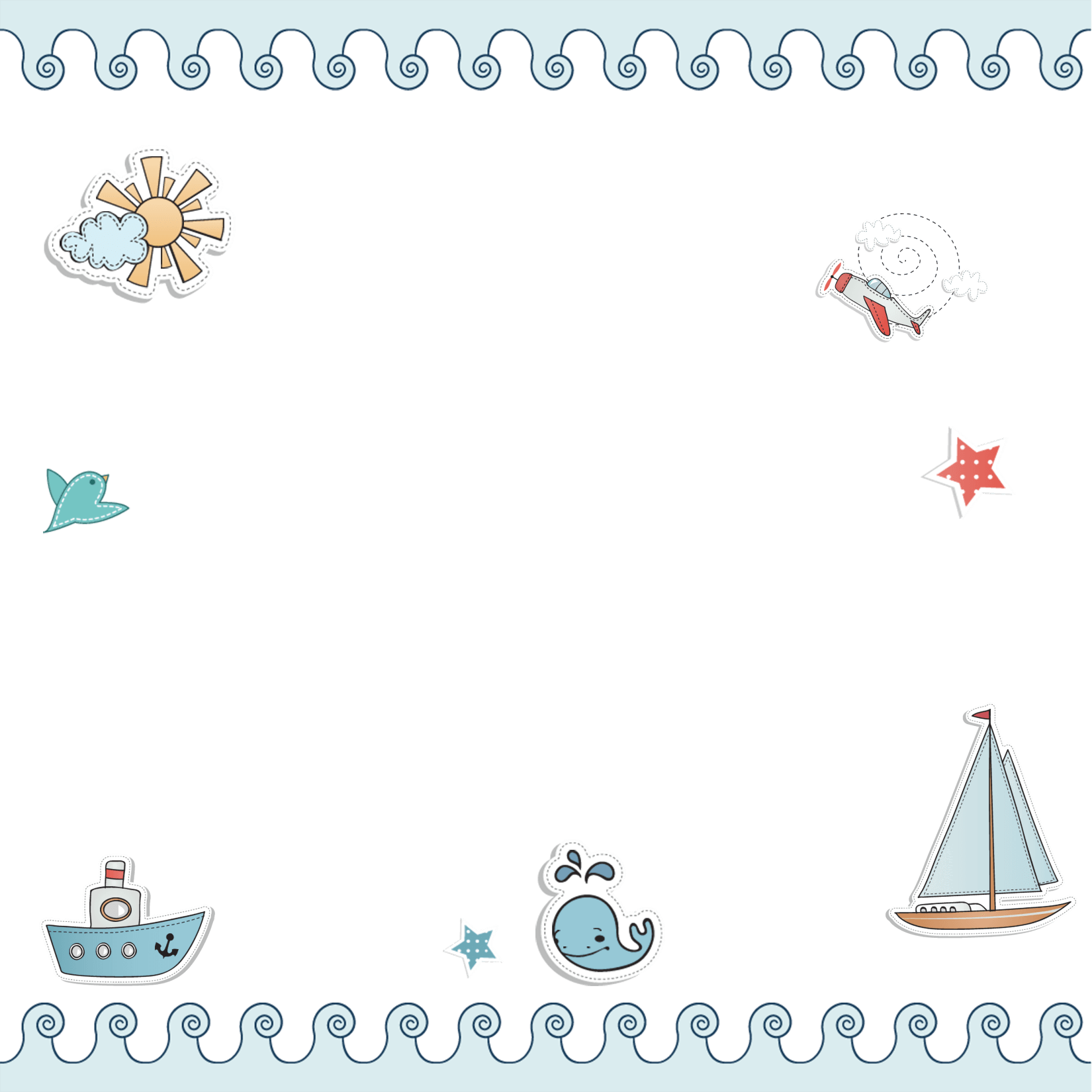 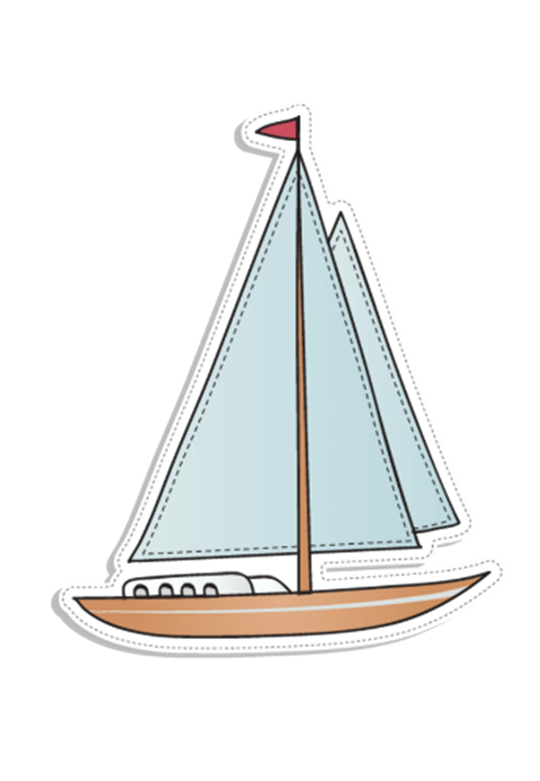 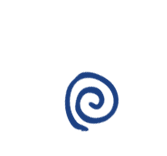 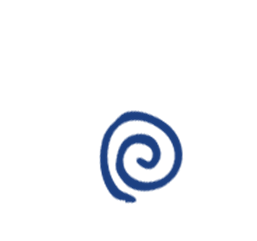 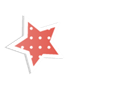 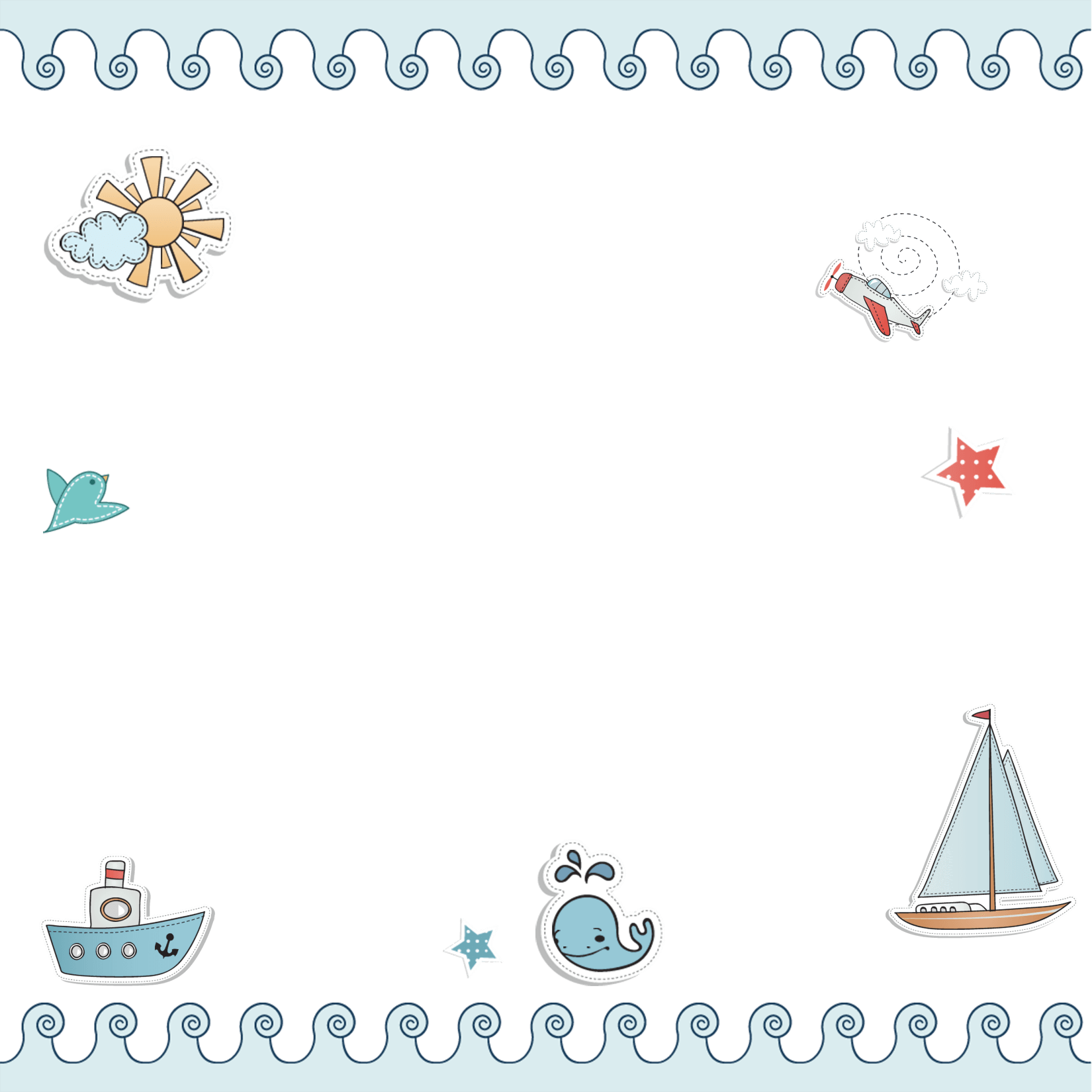 Thảo luận nhóm 4
Kết quả có thể xảy ra trong trò chơi rút thẻ từ hộp
Hoạt động nhóm 4 và thảo luận theo kĩ thuật khăn trải bàn:
Ôn lại khái niệm về biến cố trong trò chơi rút thẻ từ trong hộp
Biến cố ngẫu nhiên trong trò chơi rút thẻ từ trong hộp.
Kết quả thuận lợi cho 
biến cố trong trò chơi rút thẻ từ trong hộp.
Khái niệm về biến cố trong trò chơi rút thẻ
Tập hợp A gồm các kết quả có thể xảy ra đối với số xuất hiện trên thẻ được rút ra trong trò chơi rút thẻ từ trong hộp.
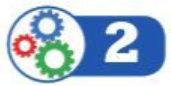 Một hộp có 12 chiếc thẻ cùng loại, mỗi thẻ được ghi một trong các số 1, 2, 3,…, 12; hai thẻ khác nhau thì hai số khác nhau. Rút ngẫu nhiên một chiếc thẻ trong hộp.
Viết tập hợp B gồm các kết quả có thể xảy ra đối với số xuất hiện trên thẻ được rút ra.
Xét biến cố “Số xuất hiện trên thẻ được rút ra là số chia hết cho 3”. Nêu những kết quả thuận lợi cho biến cố đó.
Tìm tỉ số của số các kết quả thuận lợi cho biến cố trên và phần tử của tập hợp B.
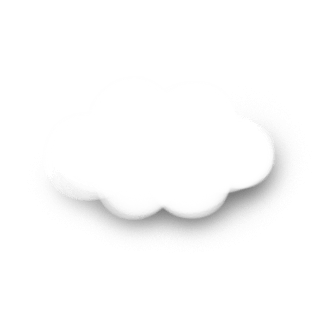 Kết quả:
Xác suất của biến cố “Số xuất hiện trên thẻ được rút ra là số chia hết cho 3” trong trò chơi trên.
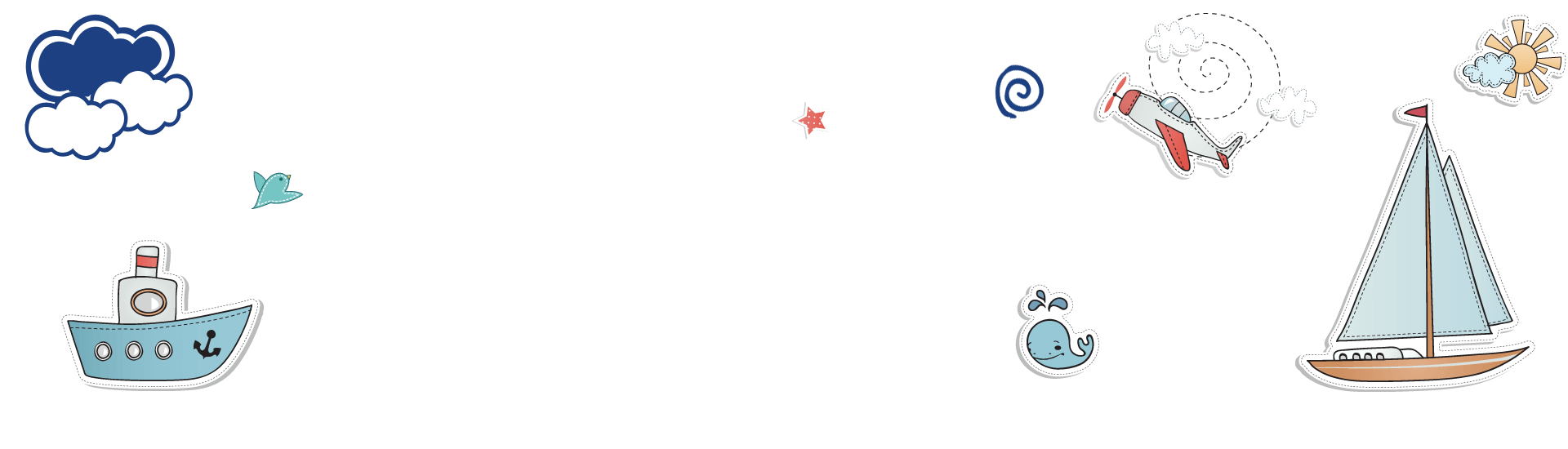 Xác suất của một biến cố trong trò chơi rút thẻ từ trong hộp là gì?
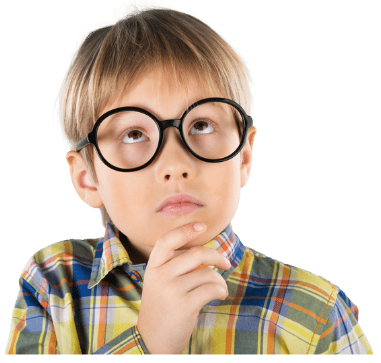 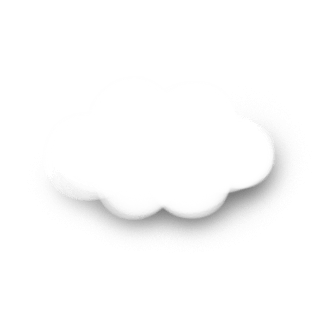 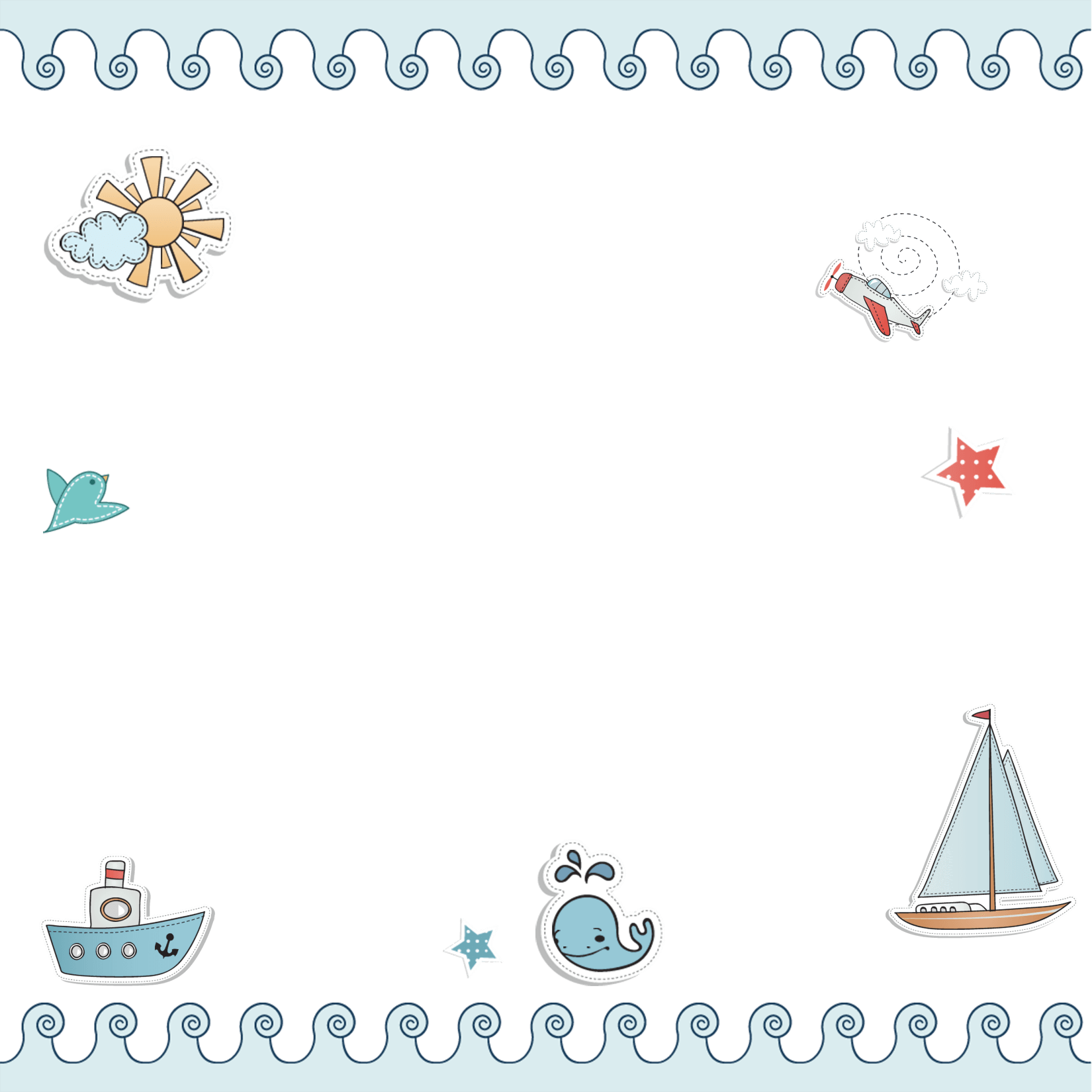 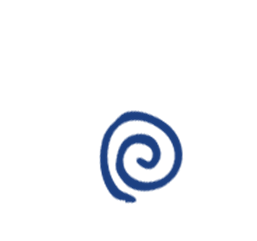 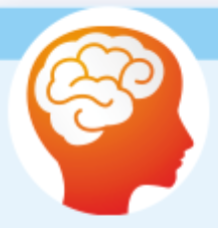 Xác suất của một biến cố trong trò chơi gieo xúc xắc bằng tỉ số của số các kết quả thuận lợi cho biến cố và số các kết quả có thể xảy ra đối với số xuất hiện trên thẻ được rút ra
Abc
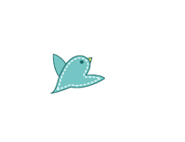 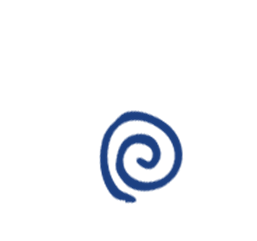 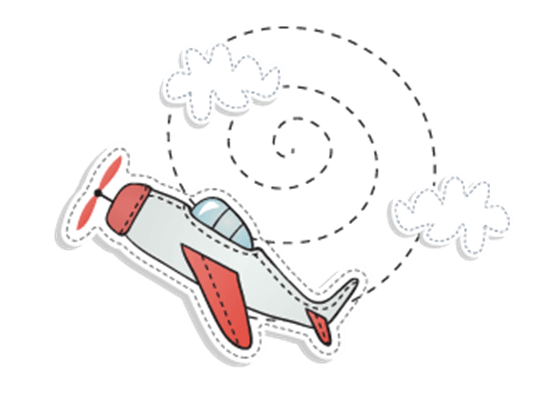 Ví dụ 2
Một hộp có 12 chiếc thẻ cùng loại, mỗi thẻ được ghi một trong các số 1, 2, 3,..., 12; hai thẻ khác nhau thì ghi hai số khác nhau. Rút ngẫu nhiên một thẻ trong hộp.
a) Tìm số phần tử của tập hợp B gồm các kết quả có thể xảy ra đối với số xuất hiện trên thẻ được rút ra.
b) Xét biến cố “Số xuất hiện trên thẻ được rút ra là số nguyên tố”. Tính xác suất của biến cố đó.
Giải:
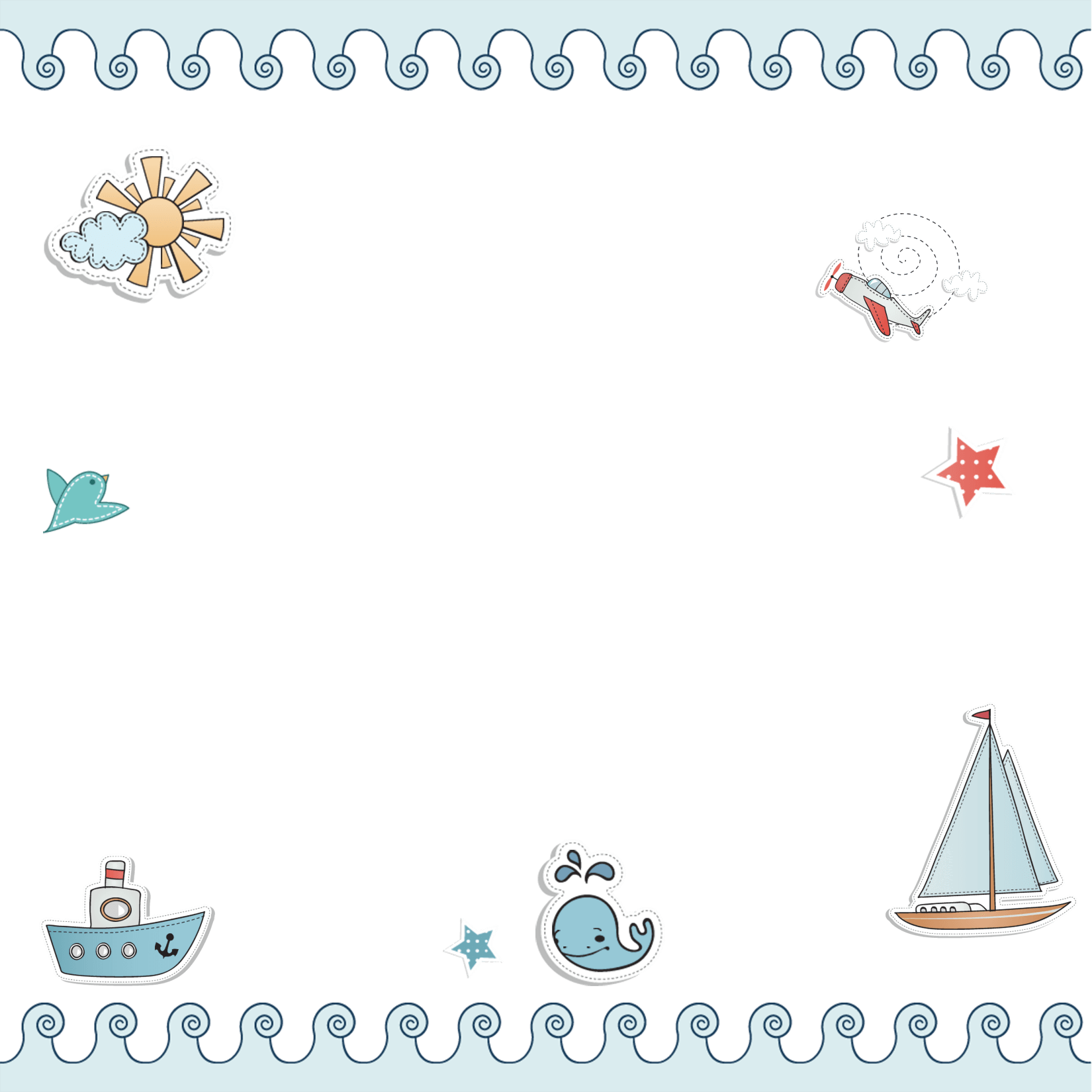 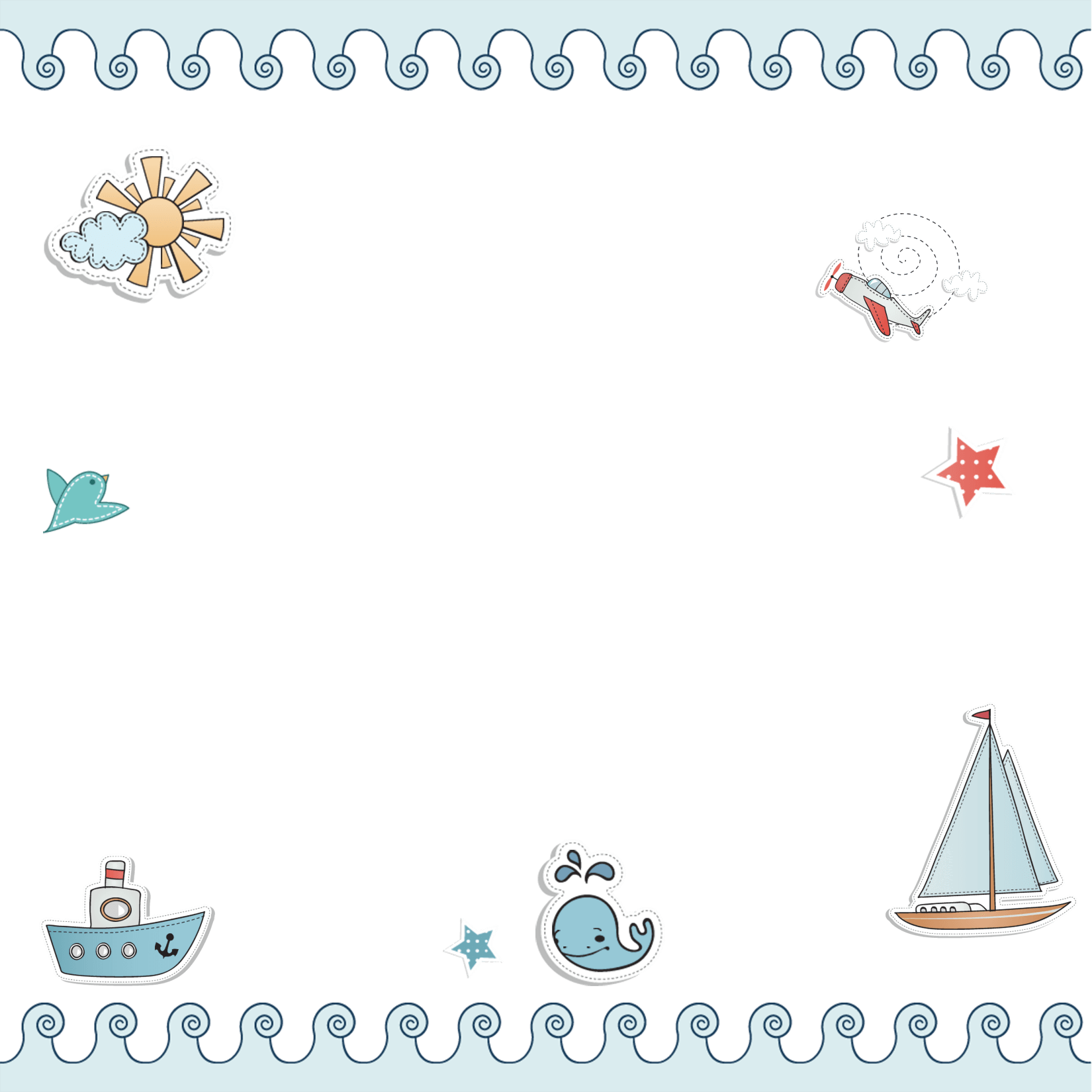 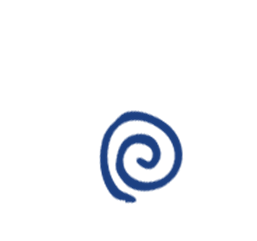 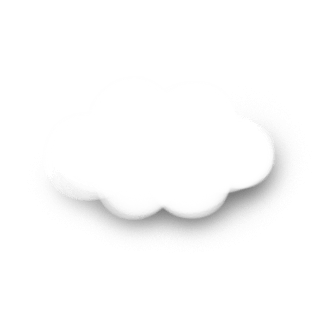 LUYỆN TẬP 2
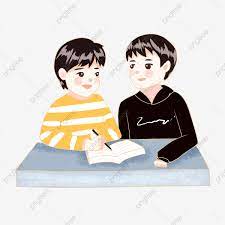 Rút ngẫu nhiên một thẻ trong hộp có 12 chiếc thẻ đã nêu ở Ví dụ 2. Tính xác xuất của biến cố “Số xuất hiện trên thẻ được rút ra là số không chia hết cho 3”.
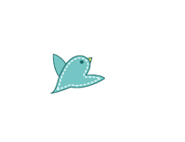 Trả lời:
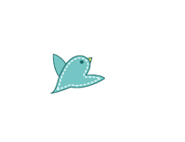 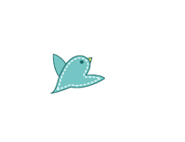 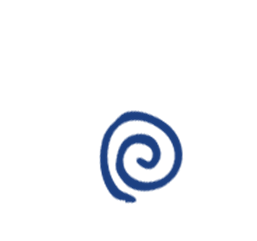 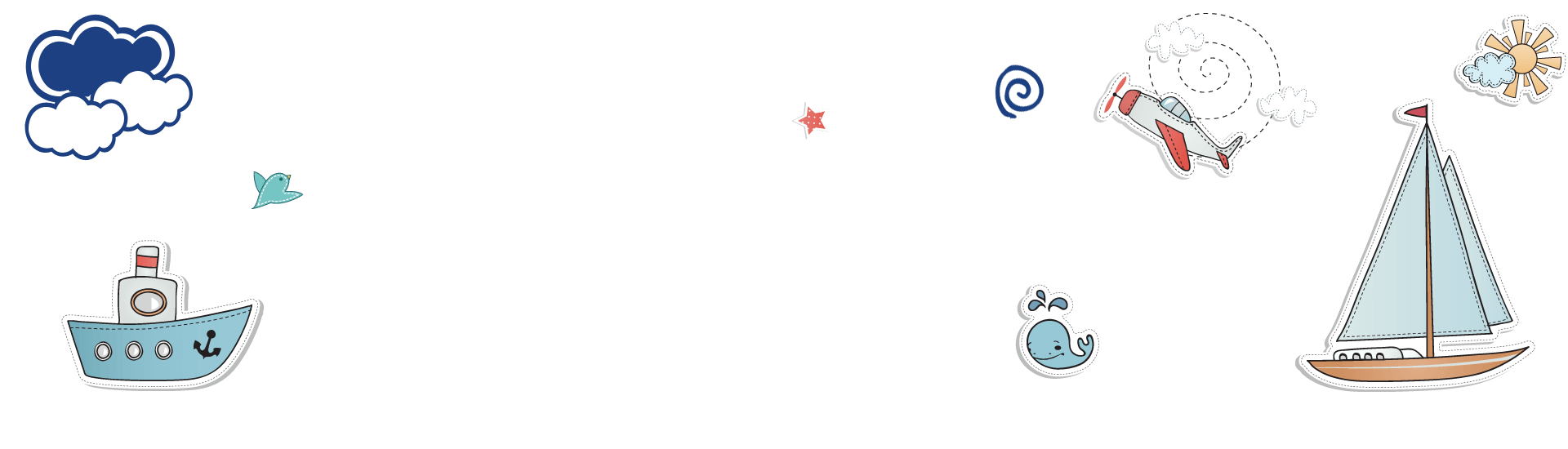 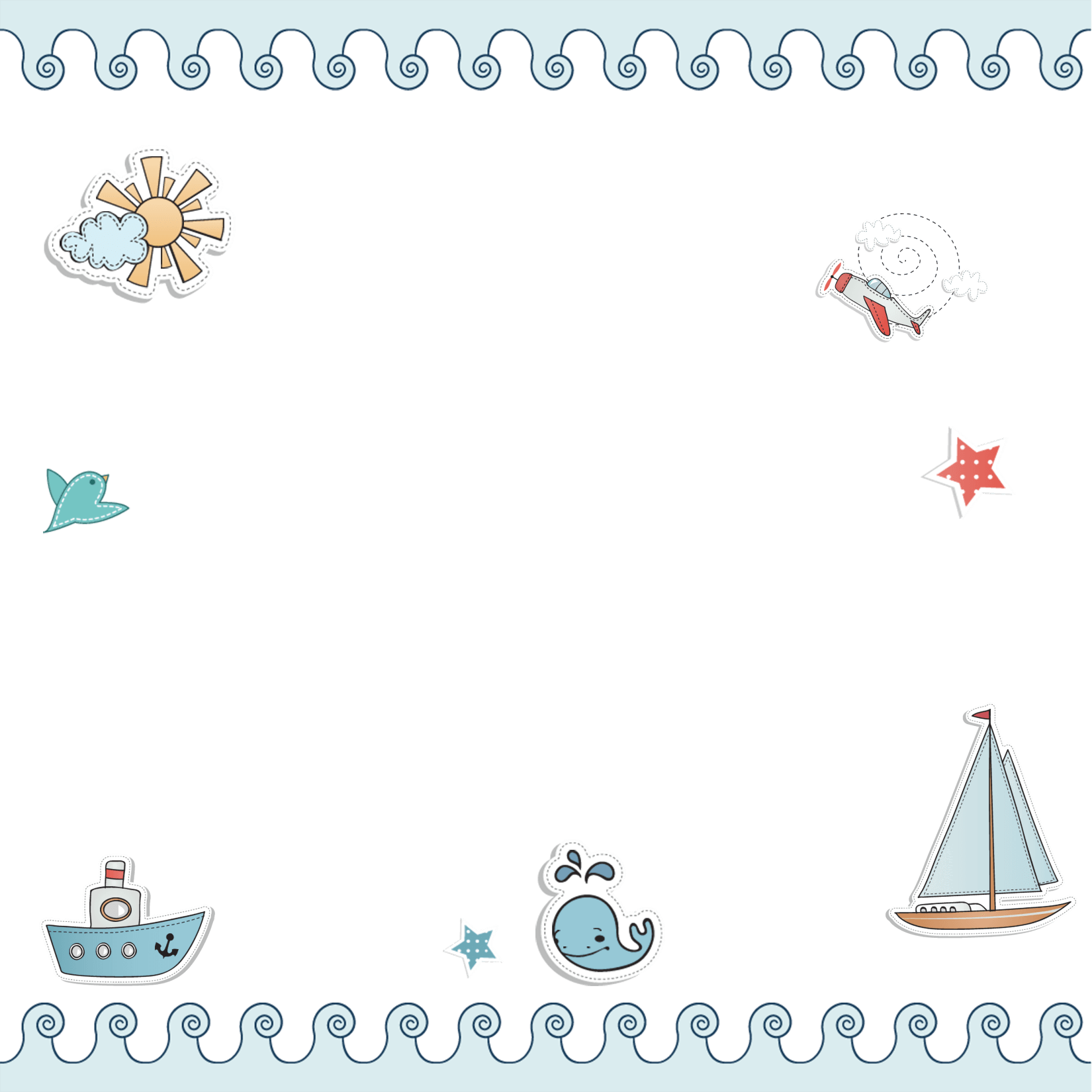 LUYỆN TẬP
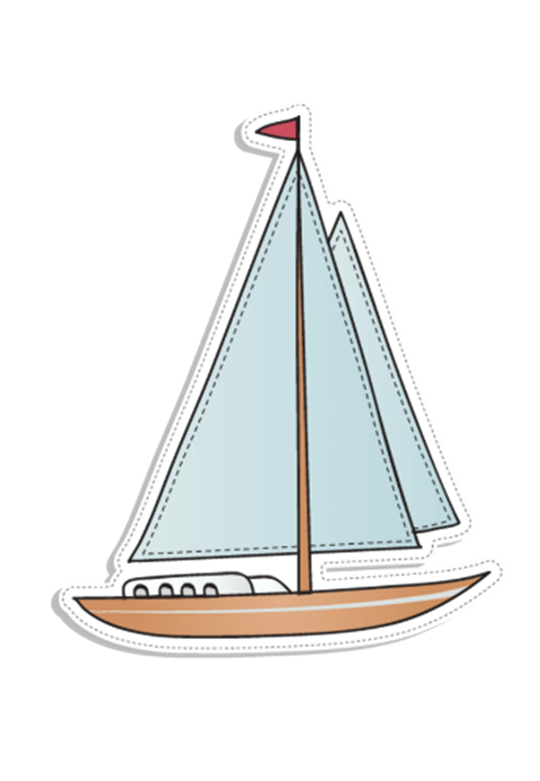 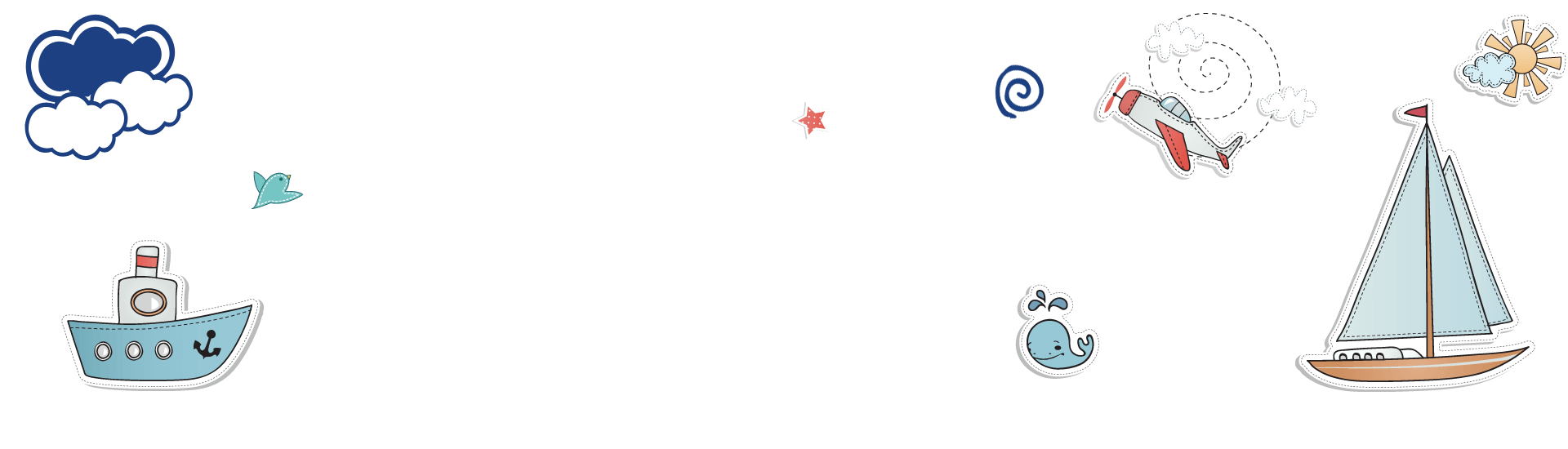 Bài 2
Một hộp có 52 chiếc thẻ cùng loại, mỗi thẻ được ghi một trong các số 1, 2, 3, ..., 51, 52: hai thẻ khác nhau thì ghi hai số khác nhau. Rút ngẫu nhiên một thẻ trong hộp. Tìm số phần tử của tập hợp C gồm các kết quả có thể xảy ra đối với số xuất hiện trên thẻ được rút ra. Sau đó, hãy tính xác suất của mỗi biến cố sau:
"Số xuất hiện trên thẻ được rút ra là số có một chữ số tự nhiên.
b) “Số xuất hiện trên thẻ được rút ra là số khi chia cho 4 và 5 đều có số dư là 1";
c) "Số xuất hiện trên thẻ được rút ra là số có tổng các chữ số bằng 4”
Kết quả:
Bài 3
Viết ngẫu nhiên một số tự nhiên có hai chữ số. Tìm số phần tử của tập hợp D gồm các kết quả có thể xảy ra đổi với số tự nhiên được viết ra. Sau đó, hãy tính xác suất của mỗi biến cố sau:
a) “Số tự nhiên được viết ra là bình phương của một số tự nhiên";
b) “Số tự nhiên được viết ra là bội của 15”.
c) “Số tự nhiên được viết ra là ước của 120"
Kết quả:
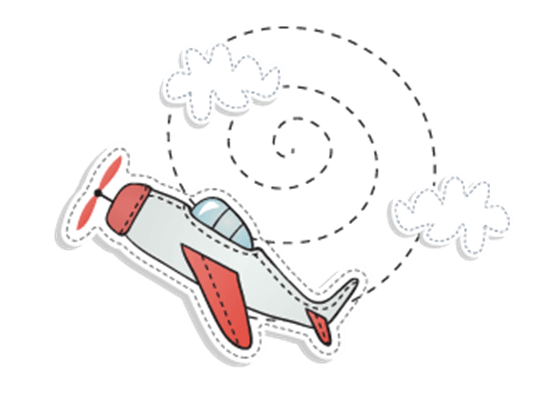 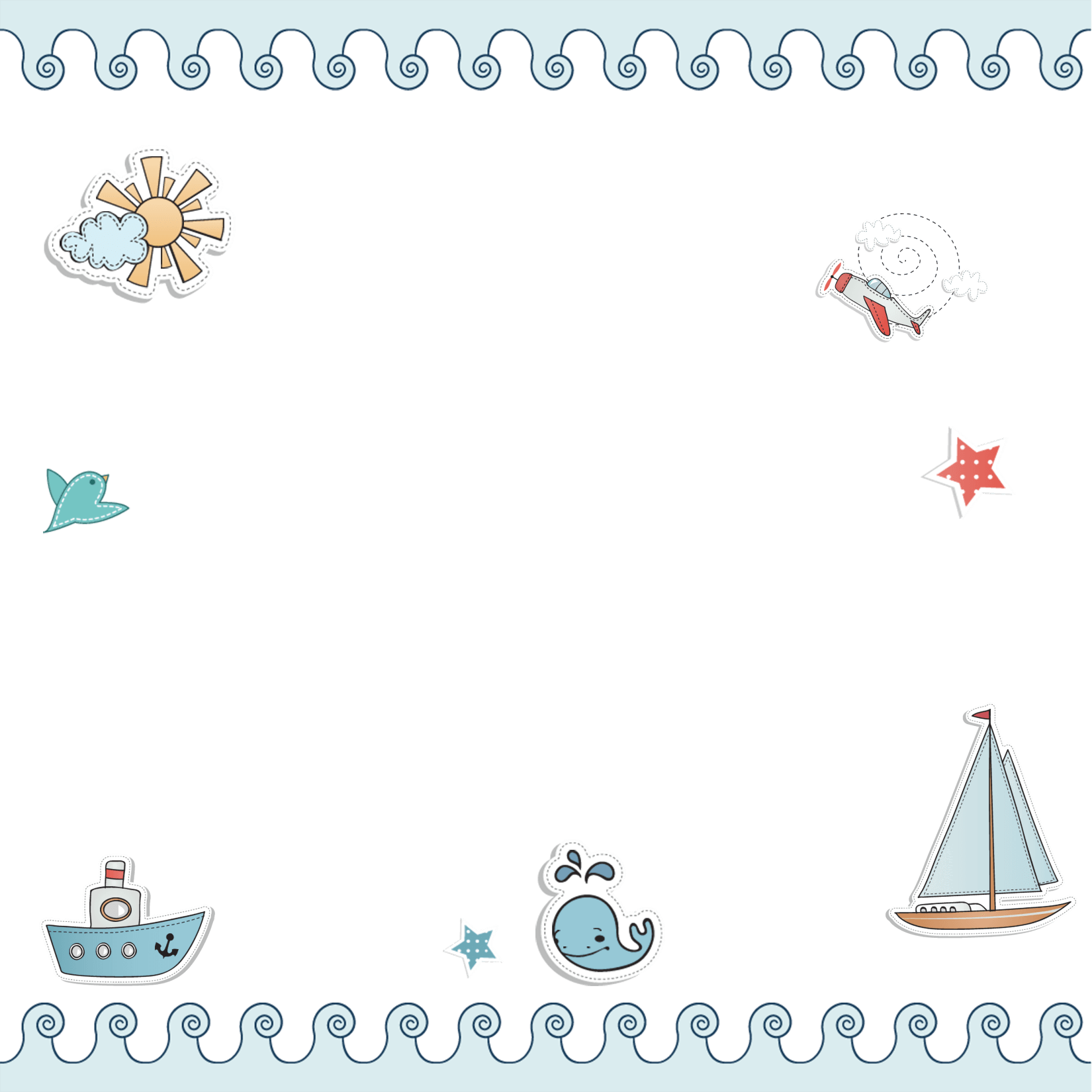 * Lưu ý : Xác suất của một biến cố trong trò chơi viết ngẫu nhiên một số tự nhiên bằng tỉ số của số các kết quả thuận lợi cho biến cố và số các kết quả có thể xảy ra đối với số tự nhiên được viết ra.
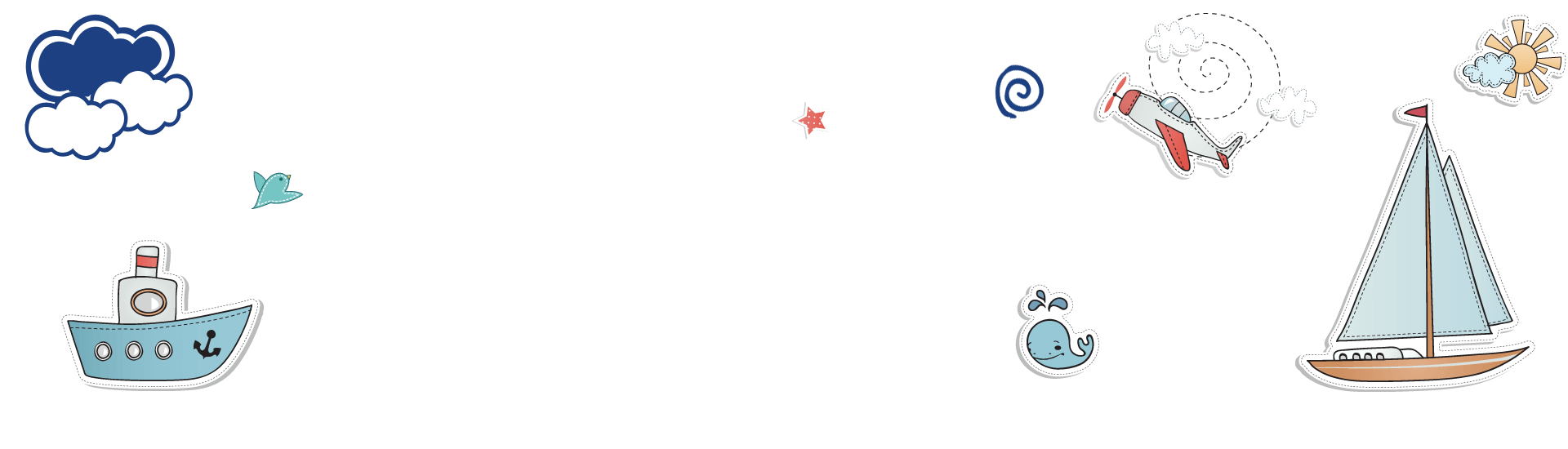 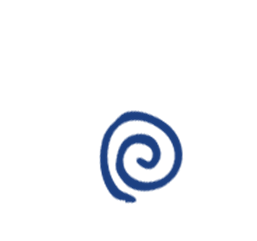 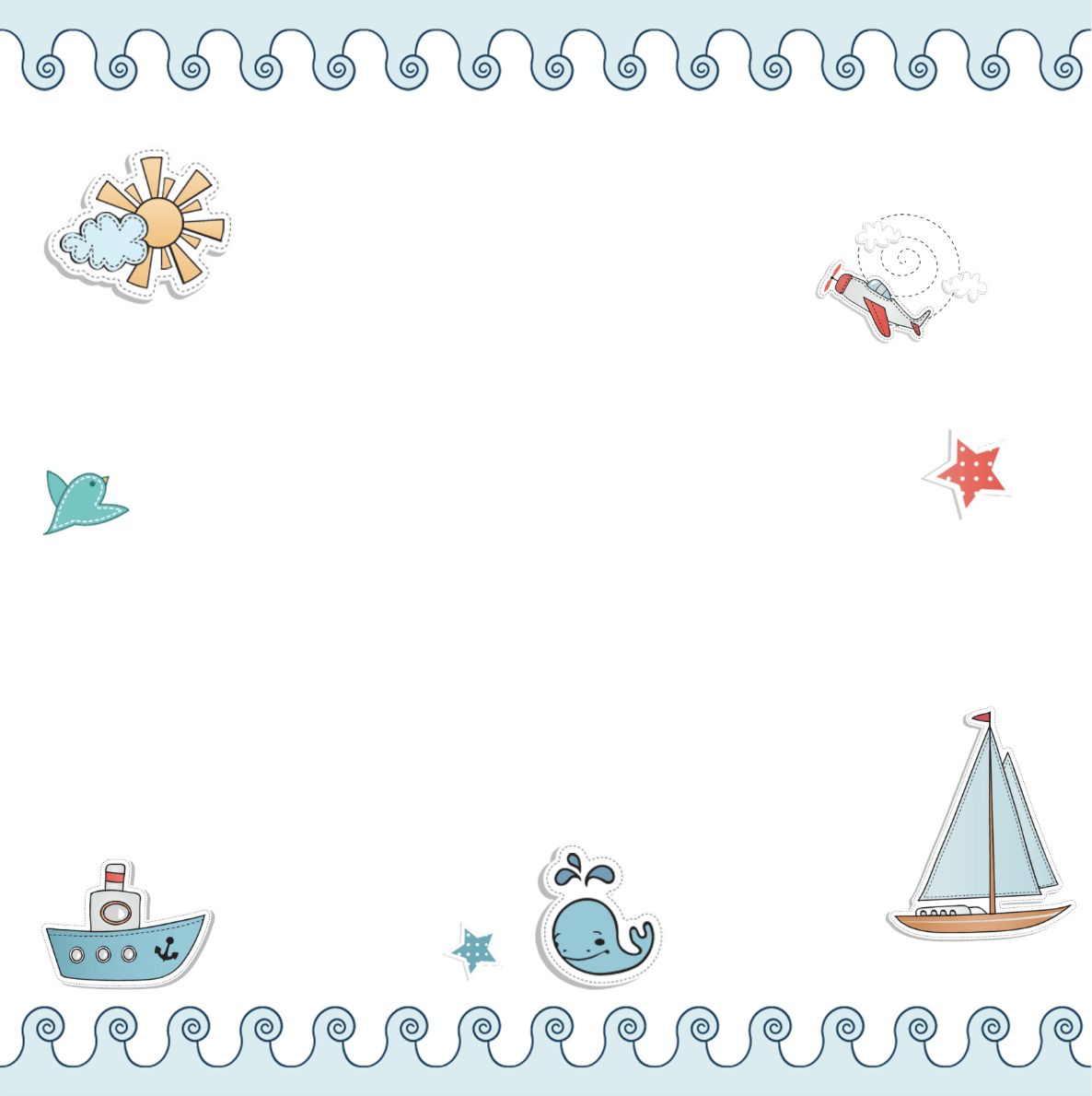 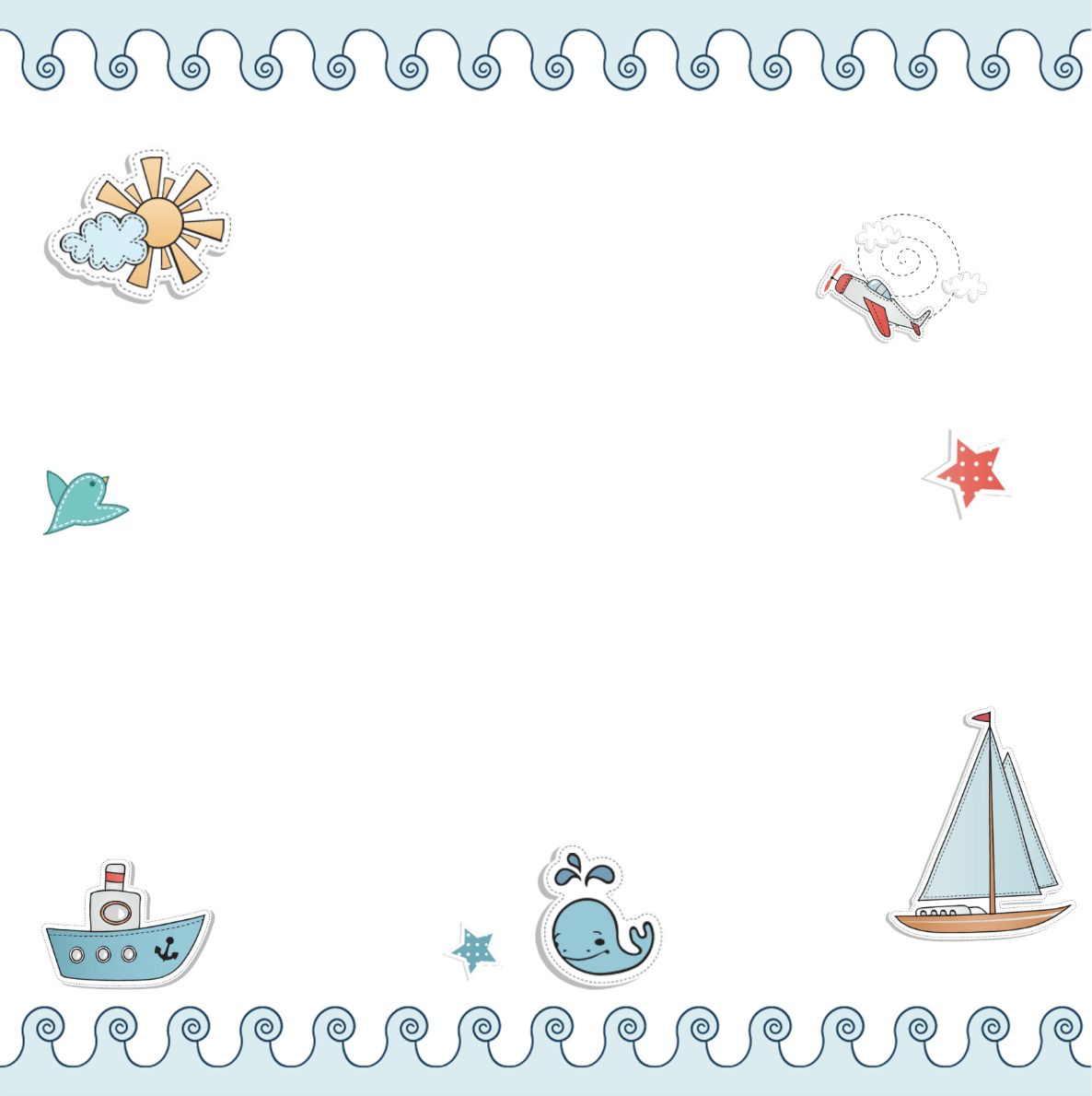 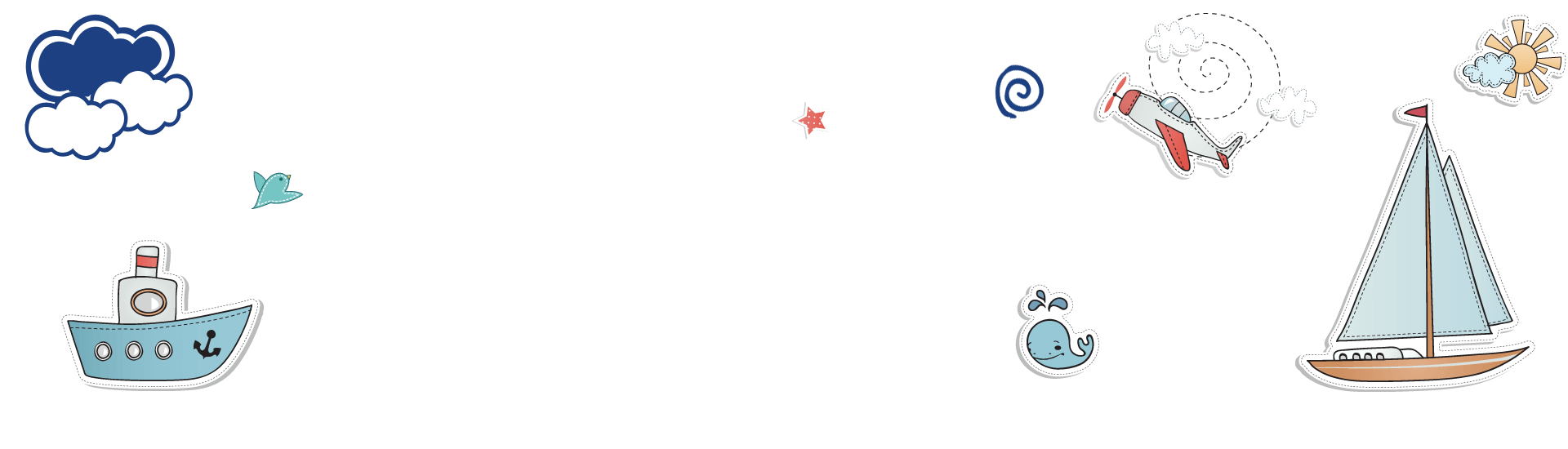 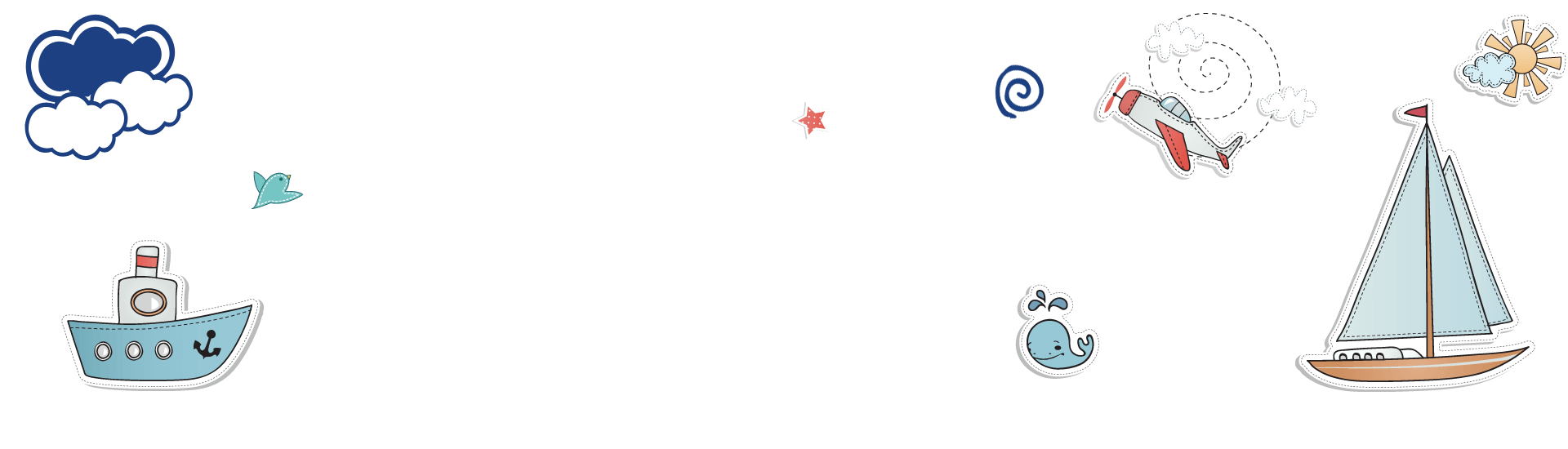 VẬN DỤNG
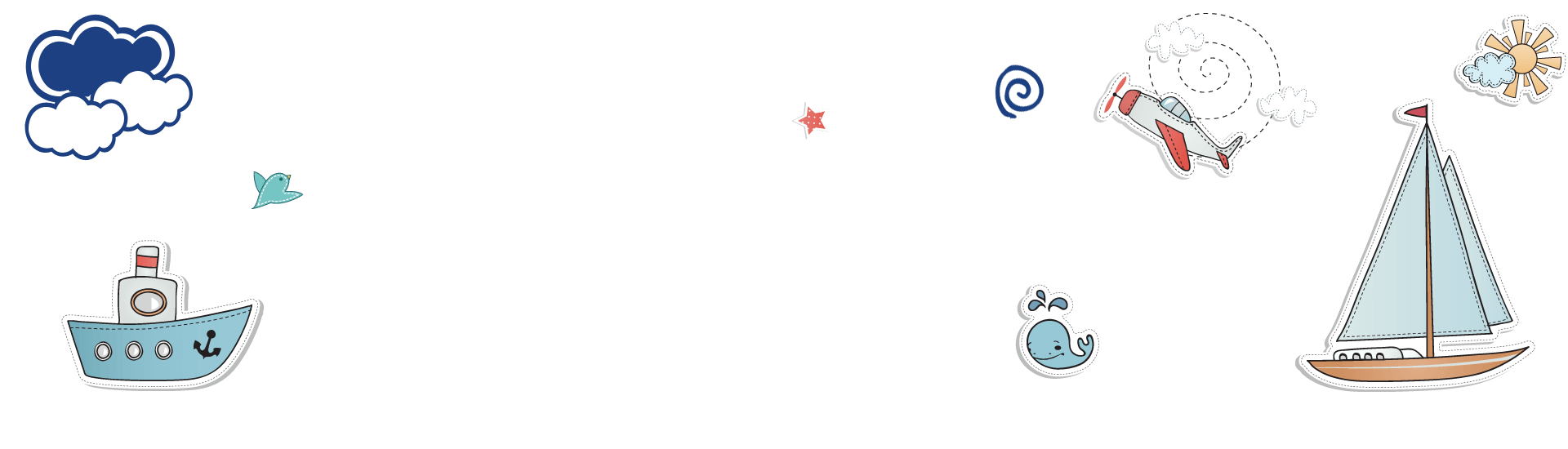 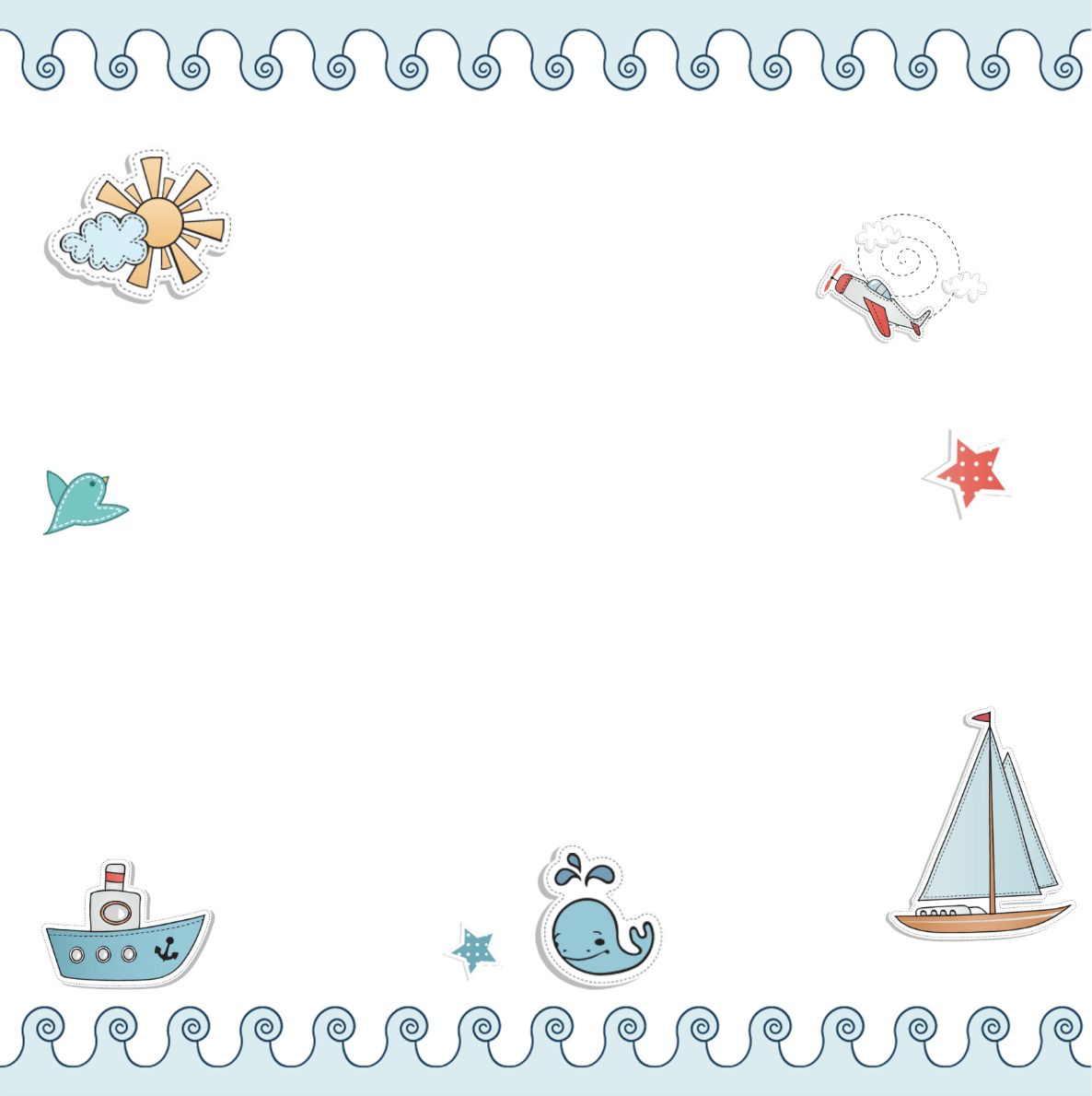 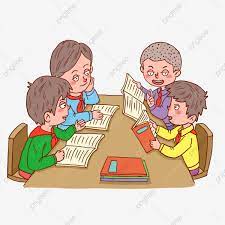 Bài 5
Một nhóm học sinh quốc tế gồm 9 học sinh đến từ các nước; Việt Nam, Ấn Độ, Ai Cập, Brasil, Canada, Tây Ban Nha, Đức, Pháp, Nam Phi mỗi nước chỉ có đúng một học sinh. Chọn ra ngẫu nhiên một học sinh trong nhóm học sinh quốc tế đó. Tìm số phần tử của tập hợp G gồm các kết quả có thể xảy ra đối với học sinh được chọn ra. Sau đó, hãy tính xác suất của mỗi biến cố sau:
a) "Học sinh được chọn ra đến từ châu Á”
b) “Học sinh được chọn ra đến từ châu Âu”
c) “Học sinh được chọn ra đến từ châu Mỹ"
d) “Học sinh được chọn ra đến từ châu Phi”
Kết quả:
Kết quả:
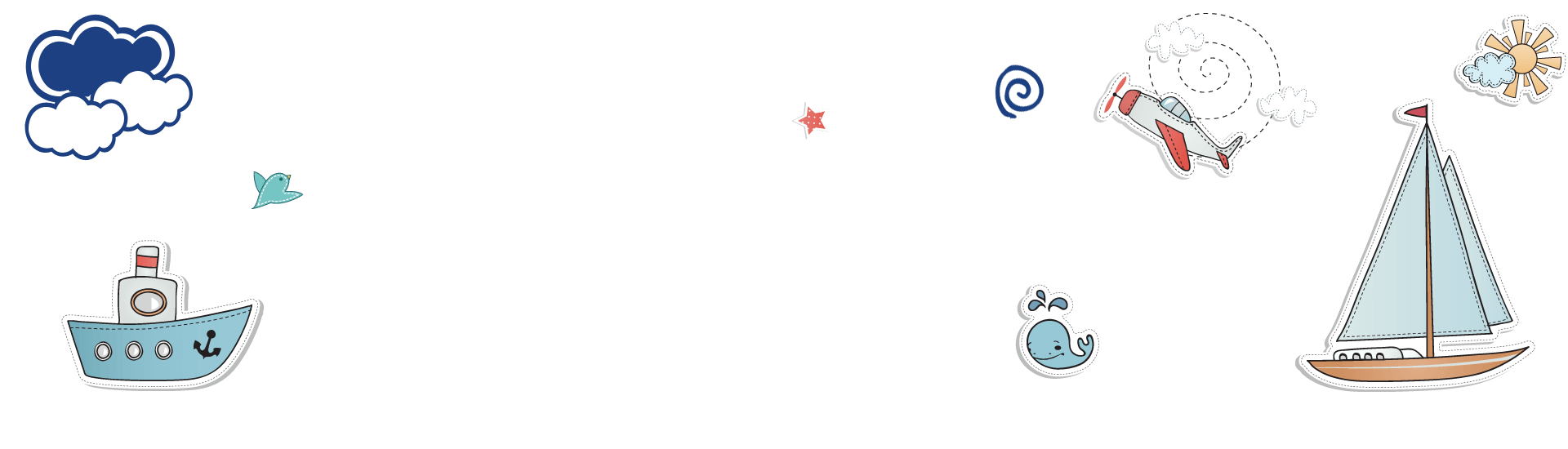 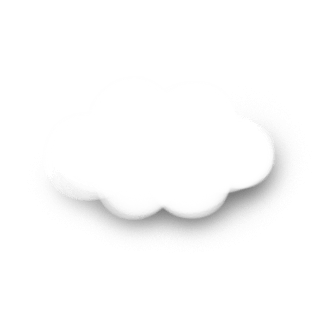 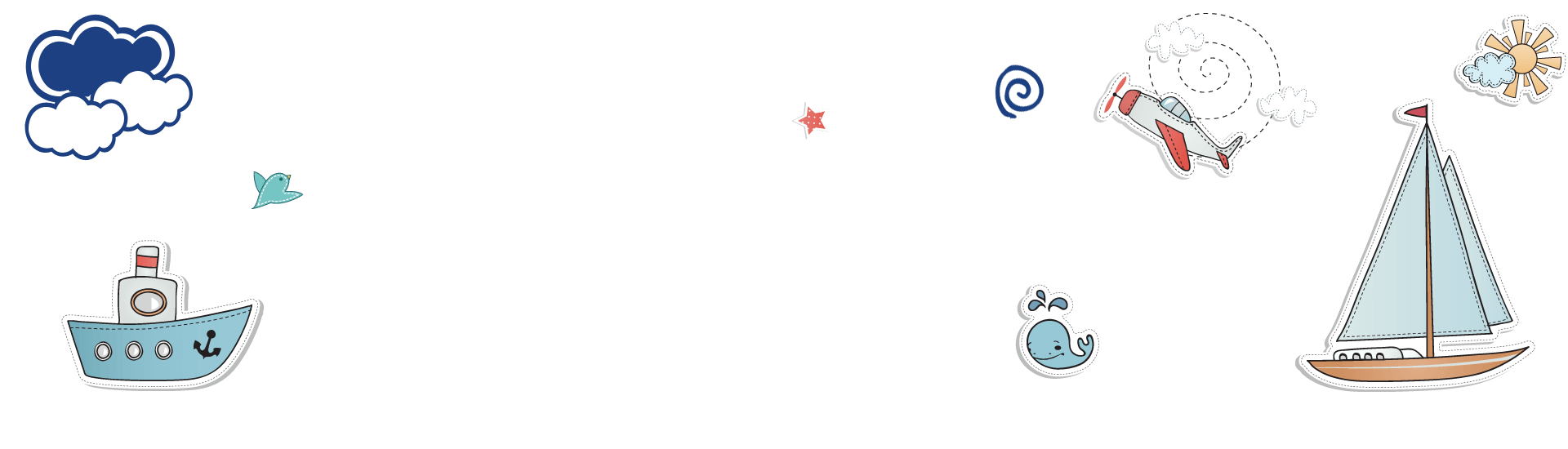 HƯỚNG DẪN VỀ NHÀ
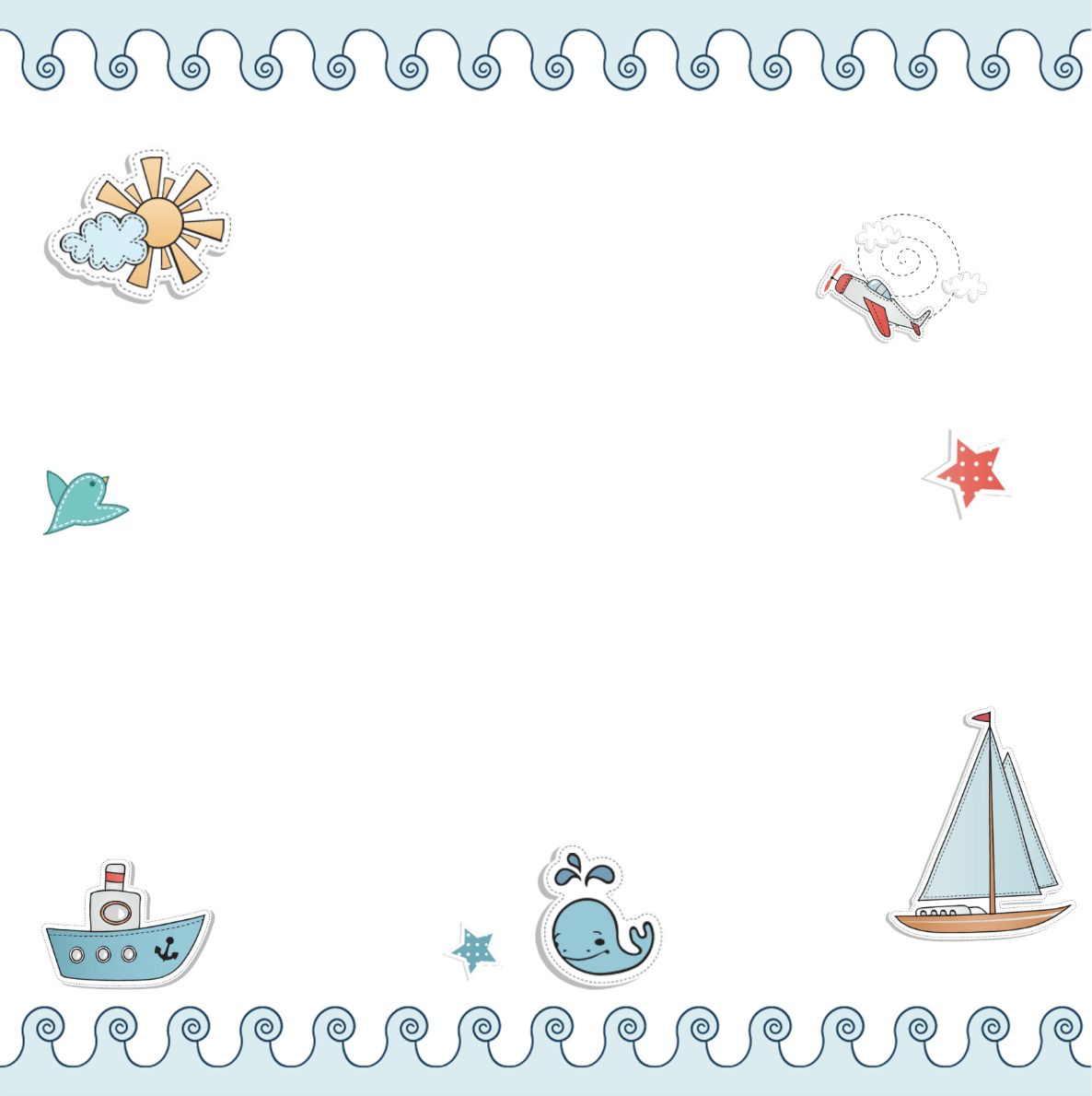 - Ghi nhớ kiến thức trong bài.
- Hoàn thành các bài tập: VD2, Bài 23;24;26/ SBT tr 23,24
- Chuẩn bị bài mới “Bài tập cuối chương V”.
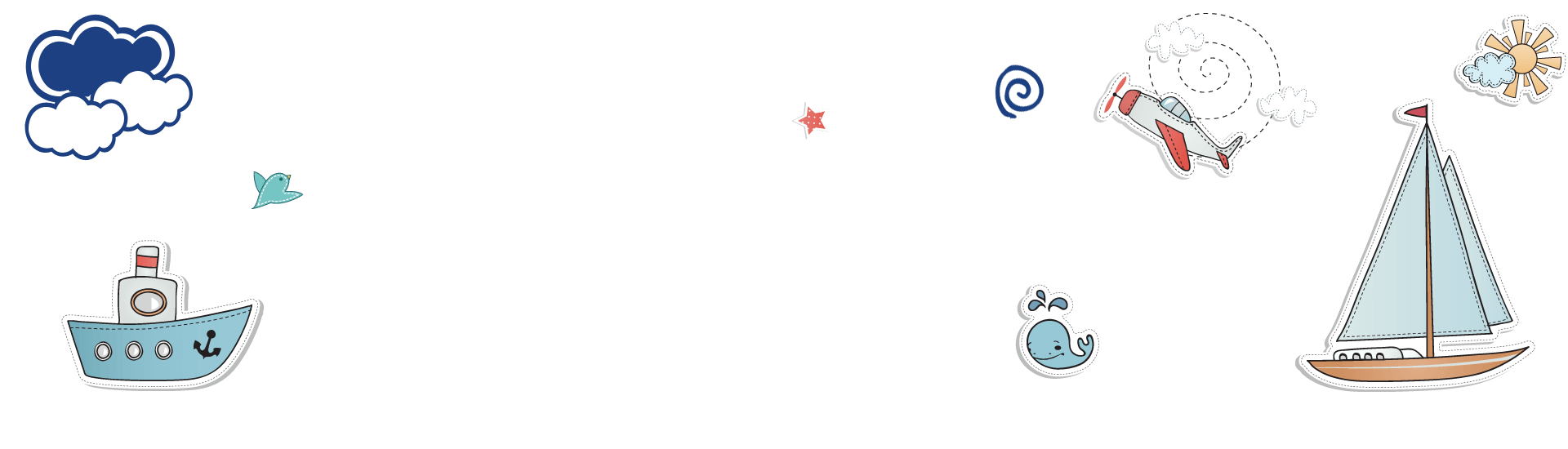 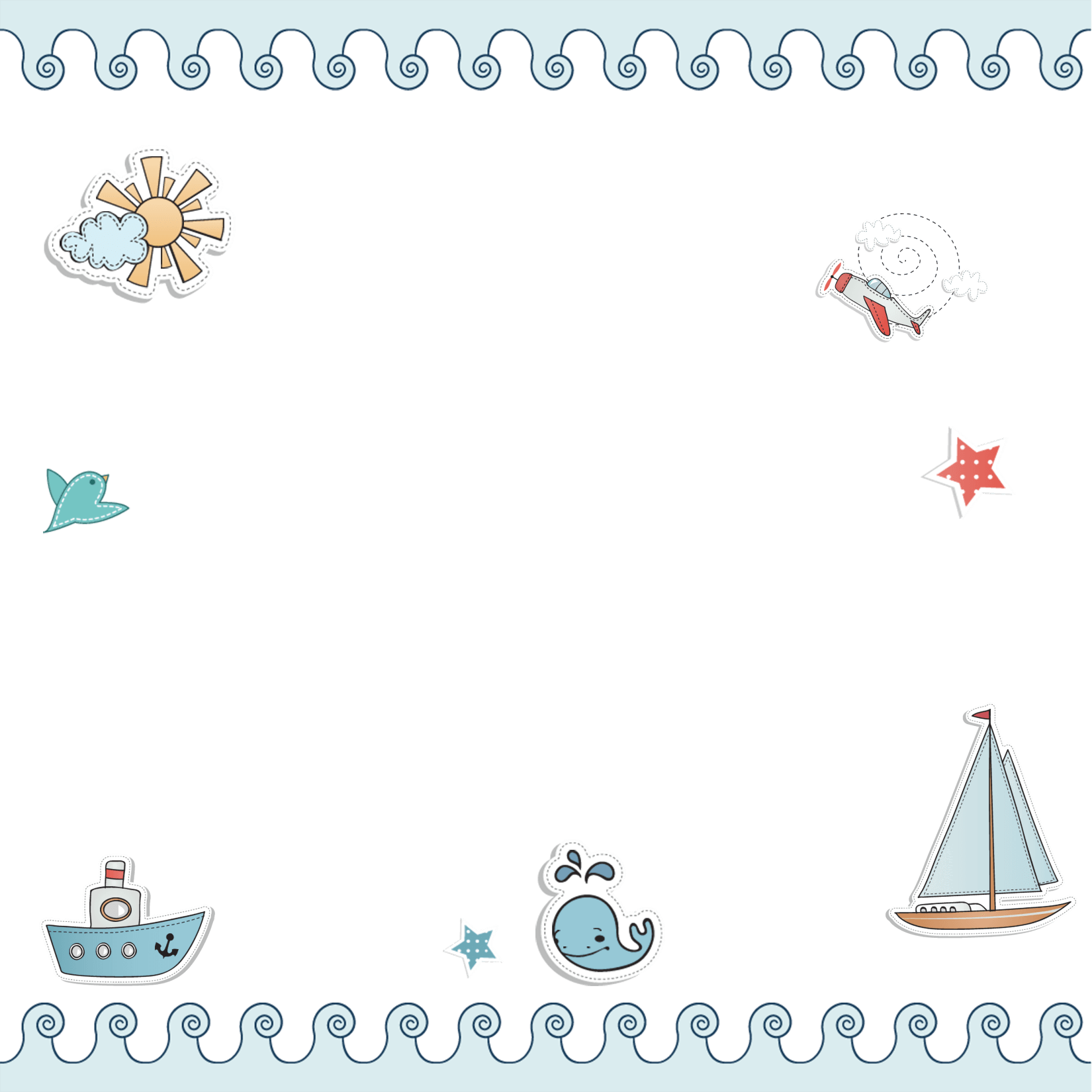 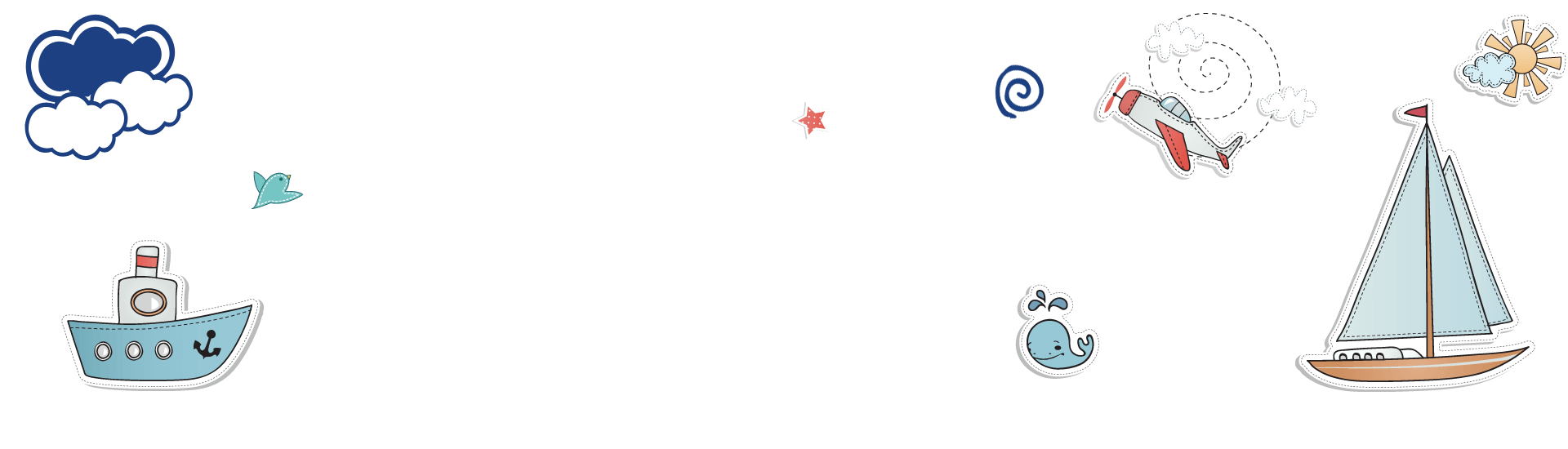 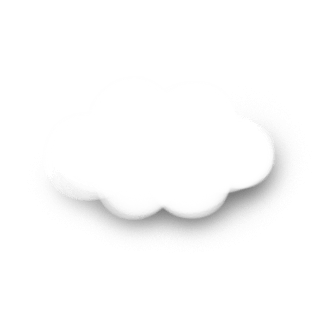 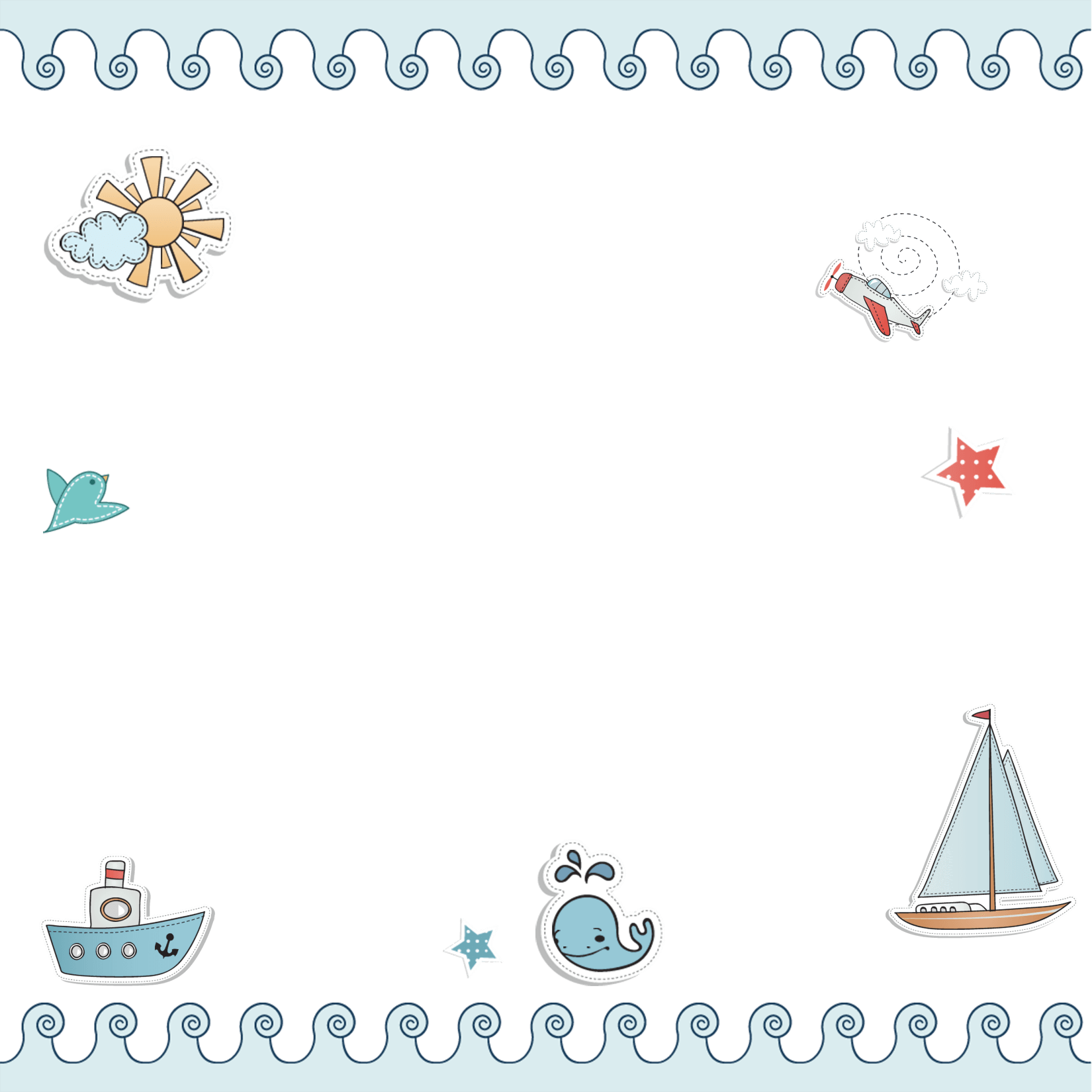 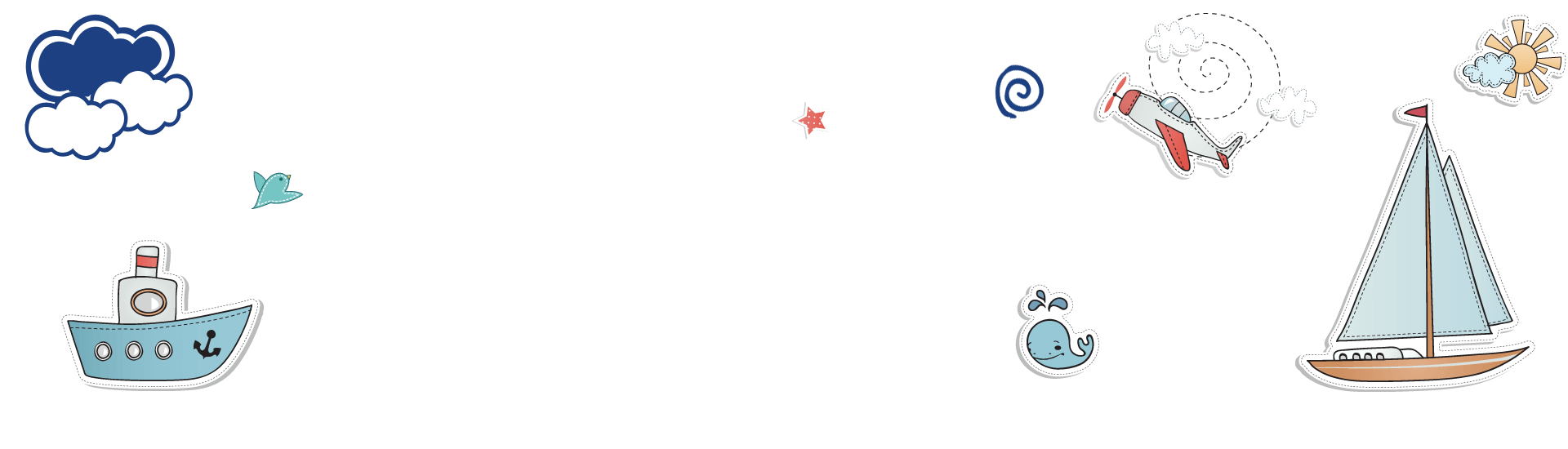 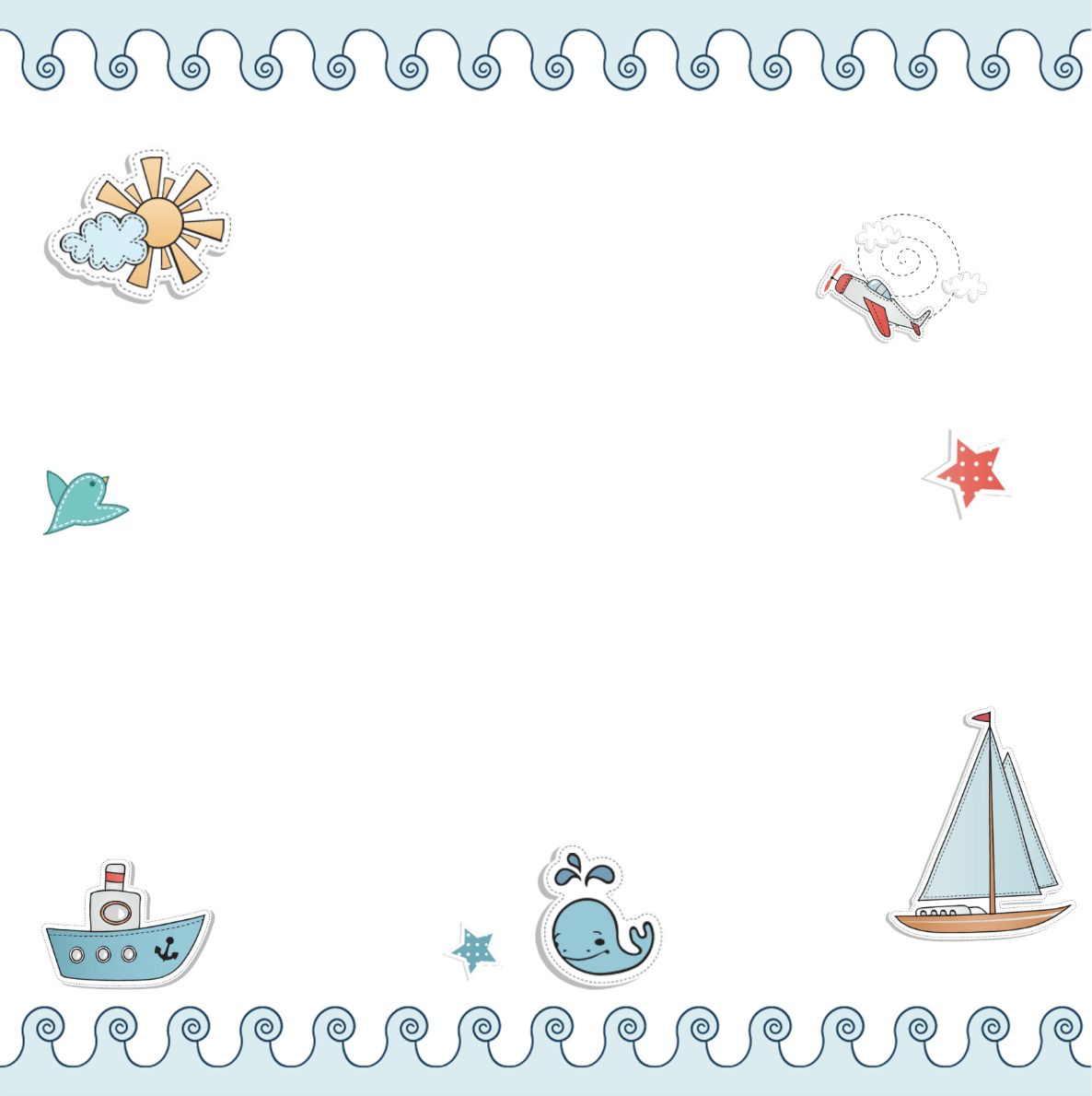 CẢM ƠN CÁC EM ĐÃ CHÚ Ý LẮNG NGHE!
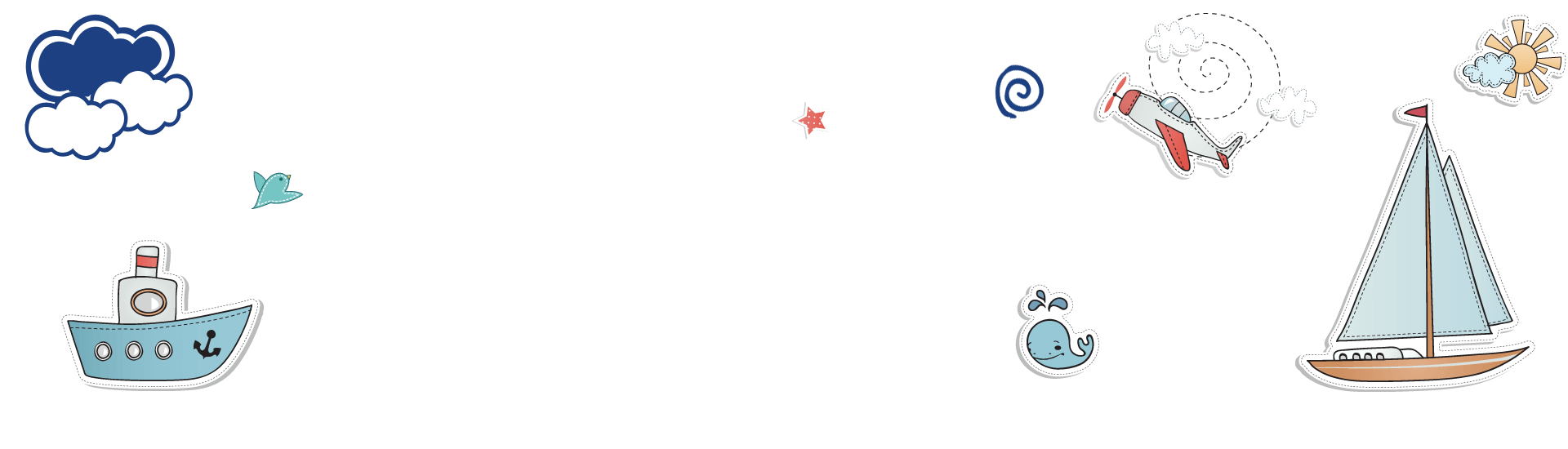 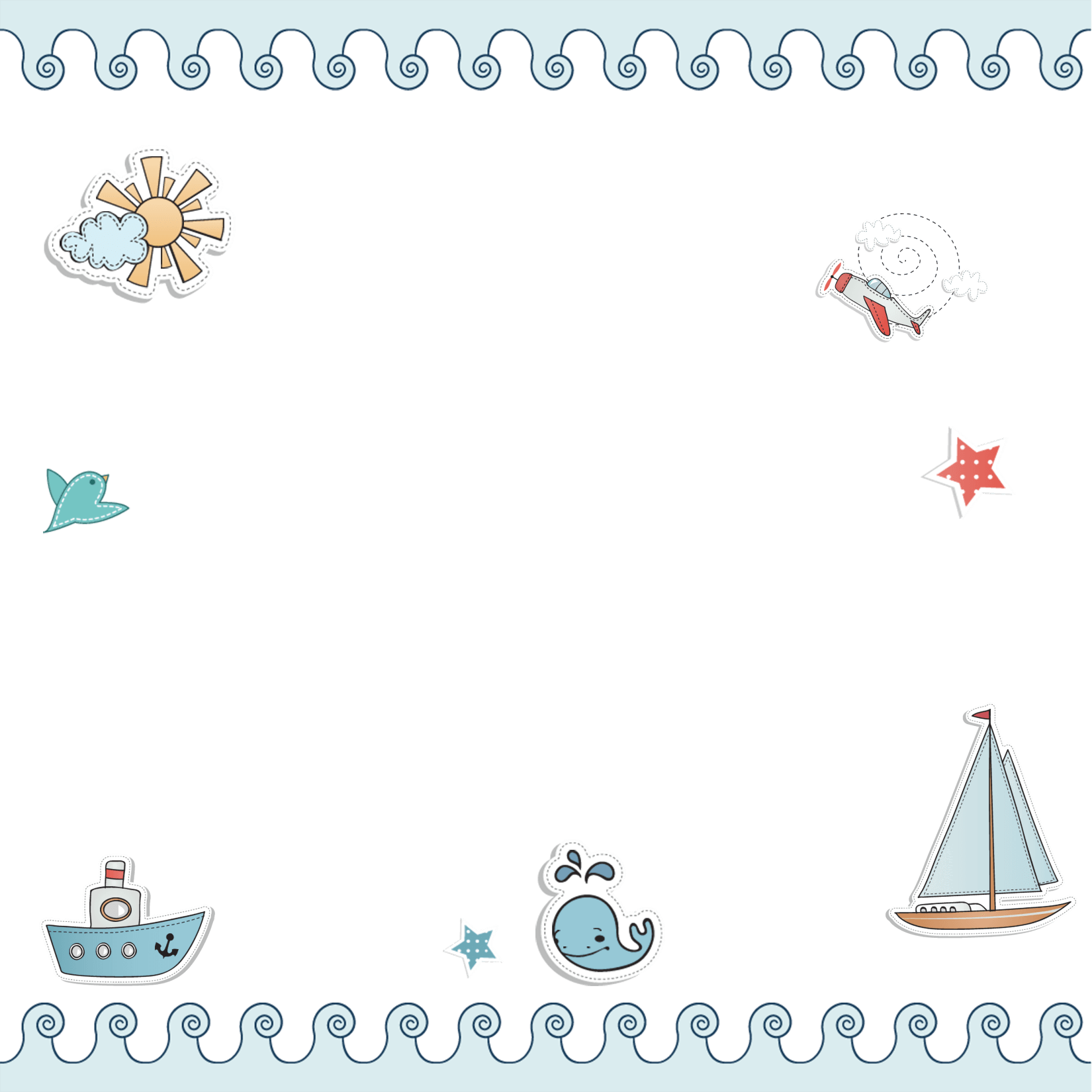